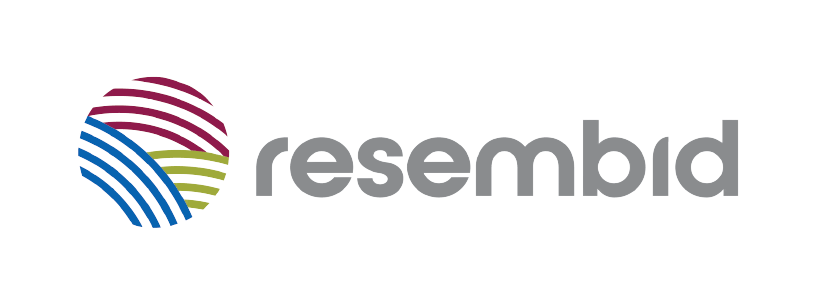 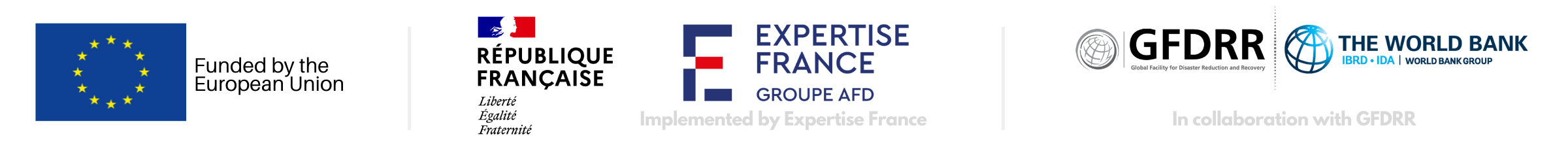 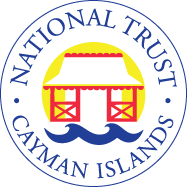 [Speaker Notes: Lesson Overview 

Read over and print off]
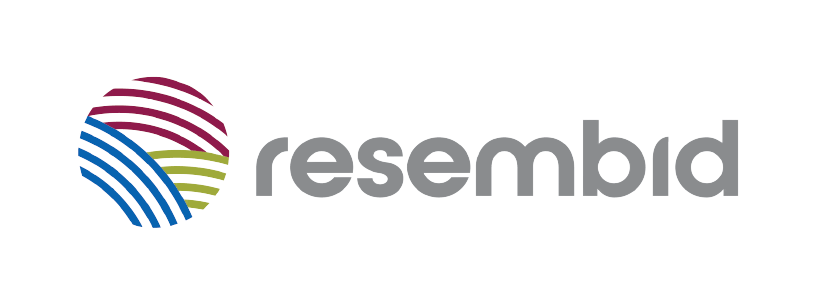 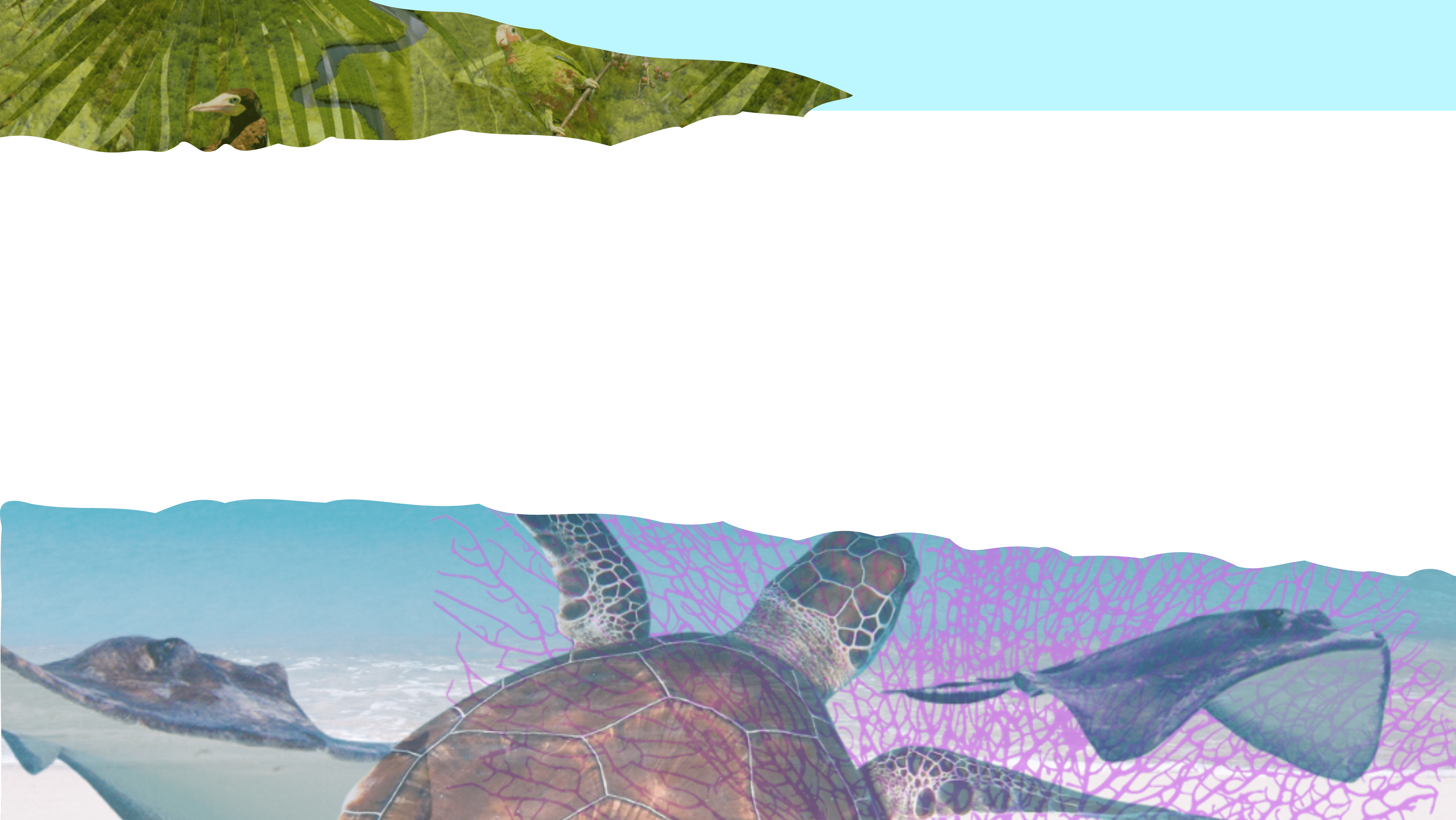 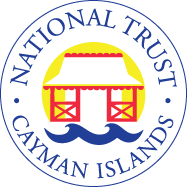 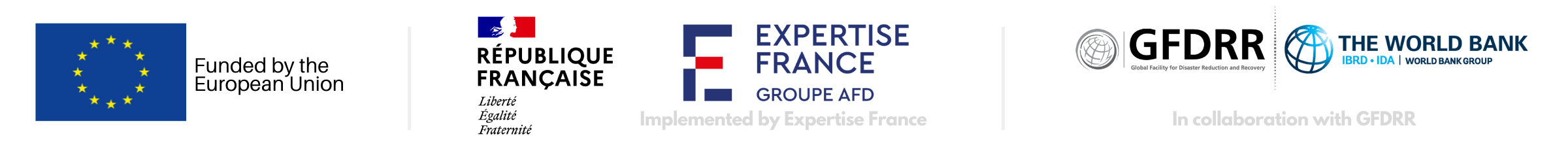 What is the Greenhouse Effect?
Atmosphere Mini Unit: Topic 2, Lesson 1
AU2.1
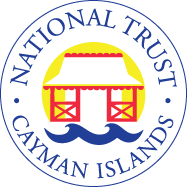 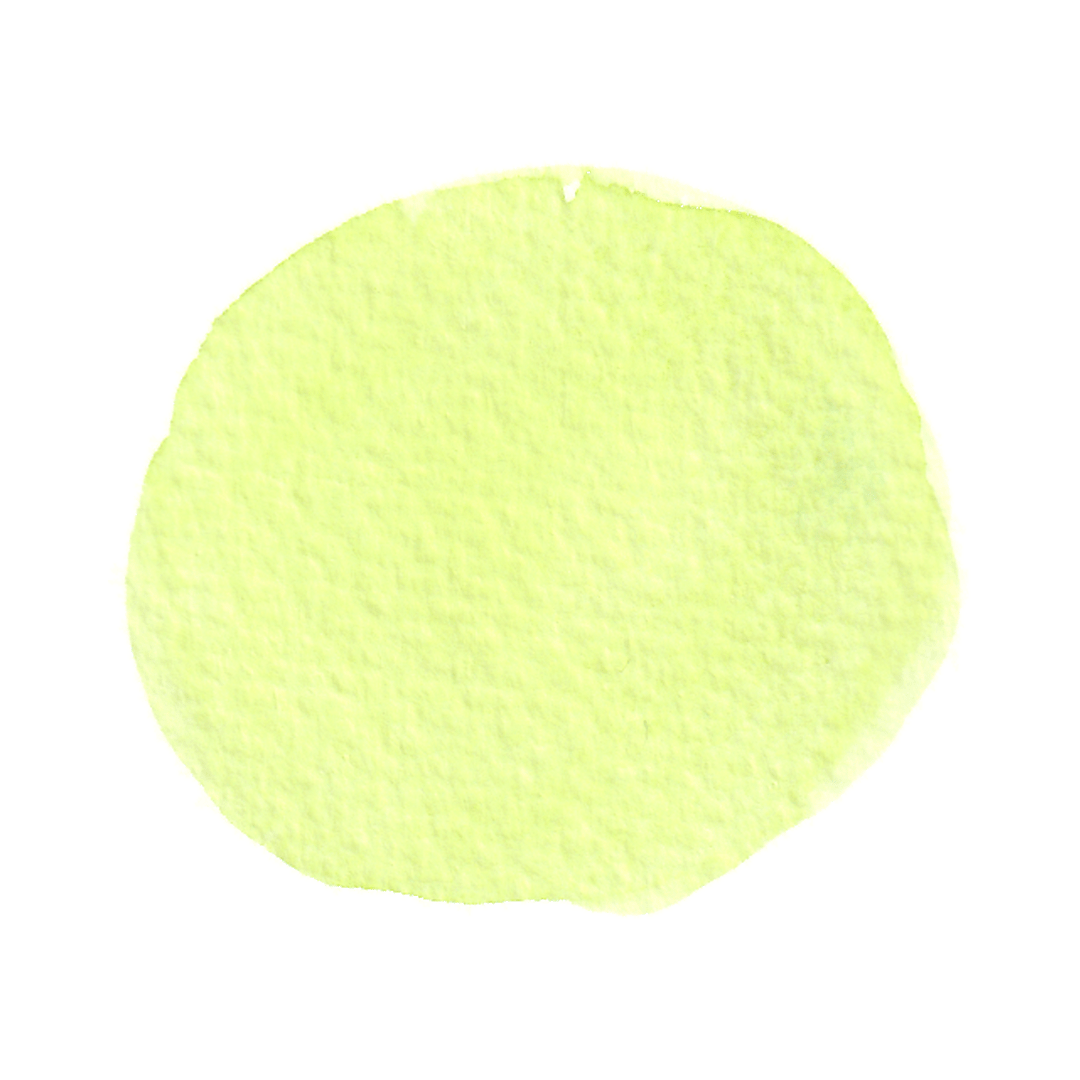 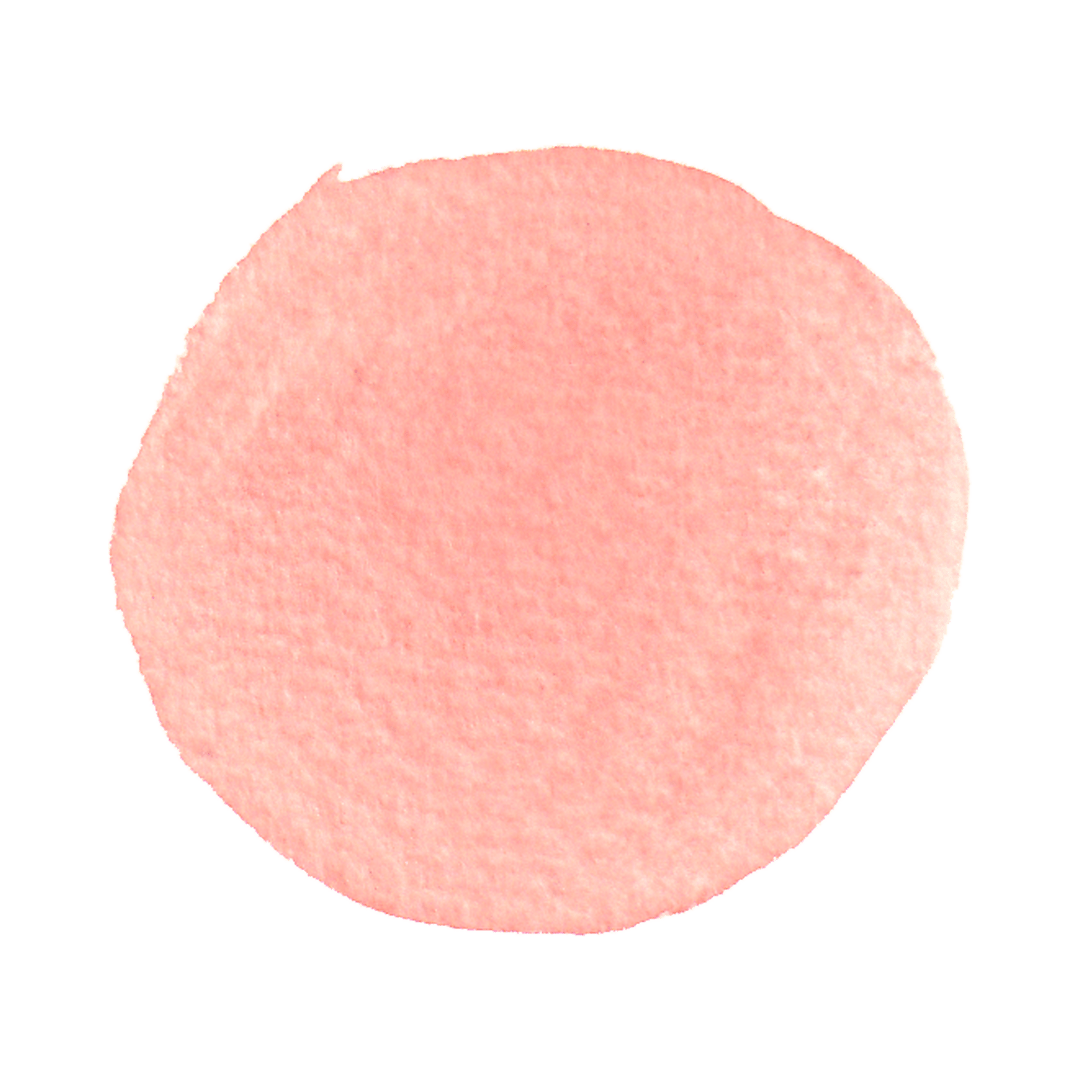 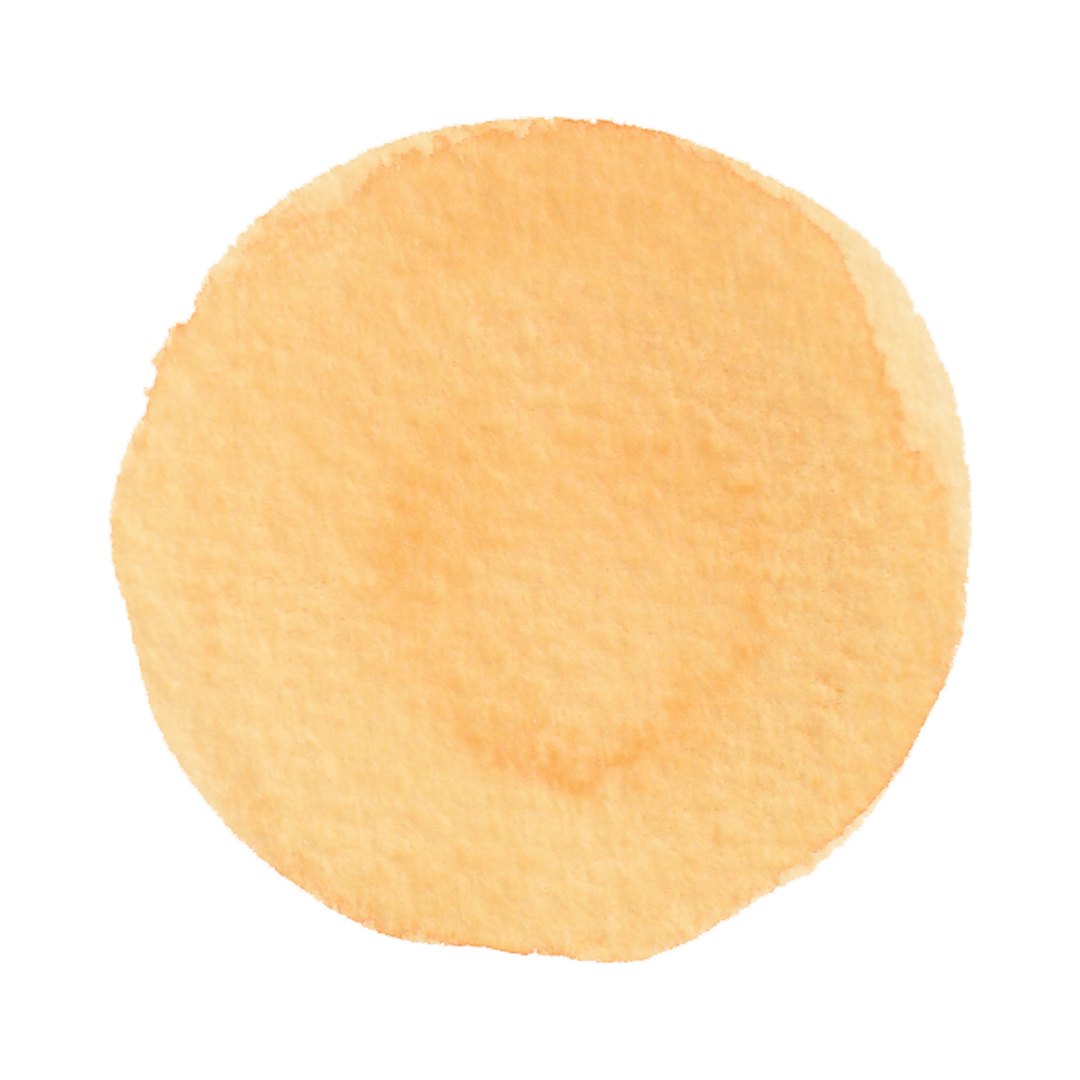 Discussion & Results
Greenhouse Practical
Introduction
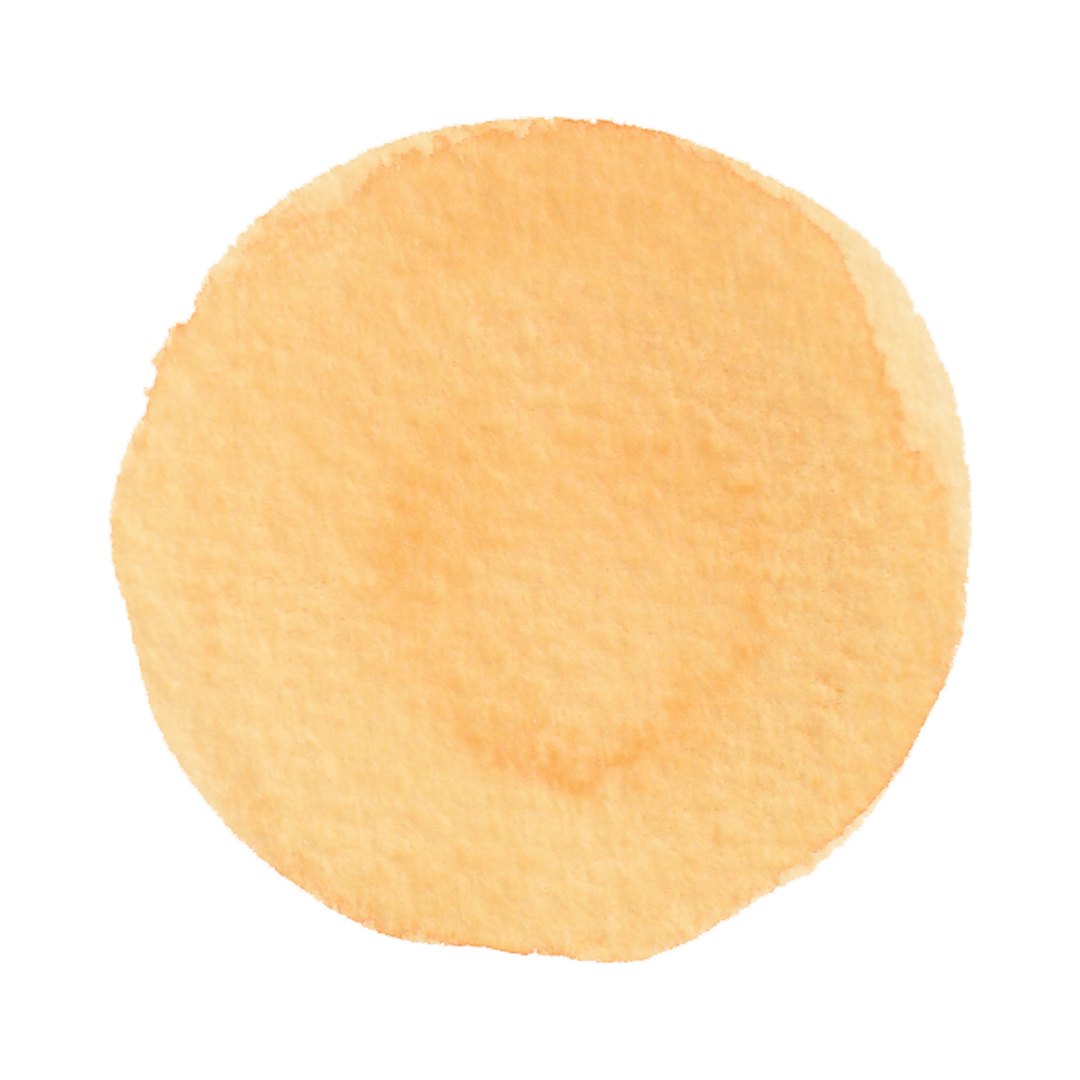 AU2.1
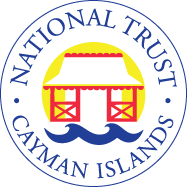 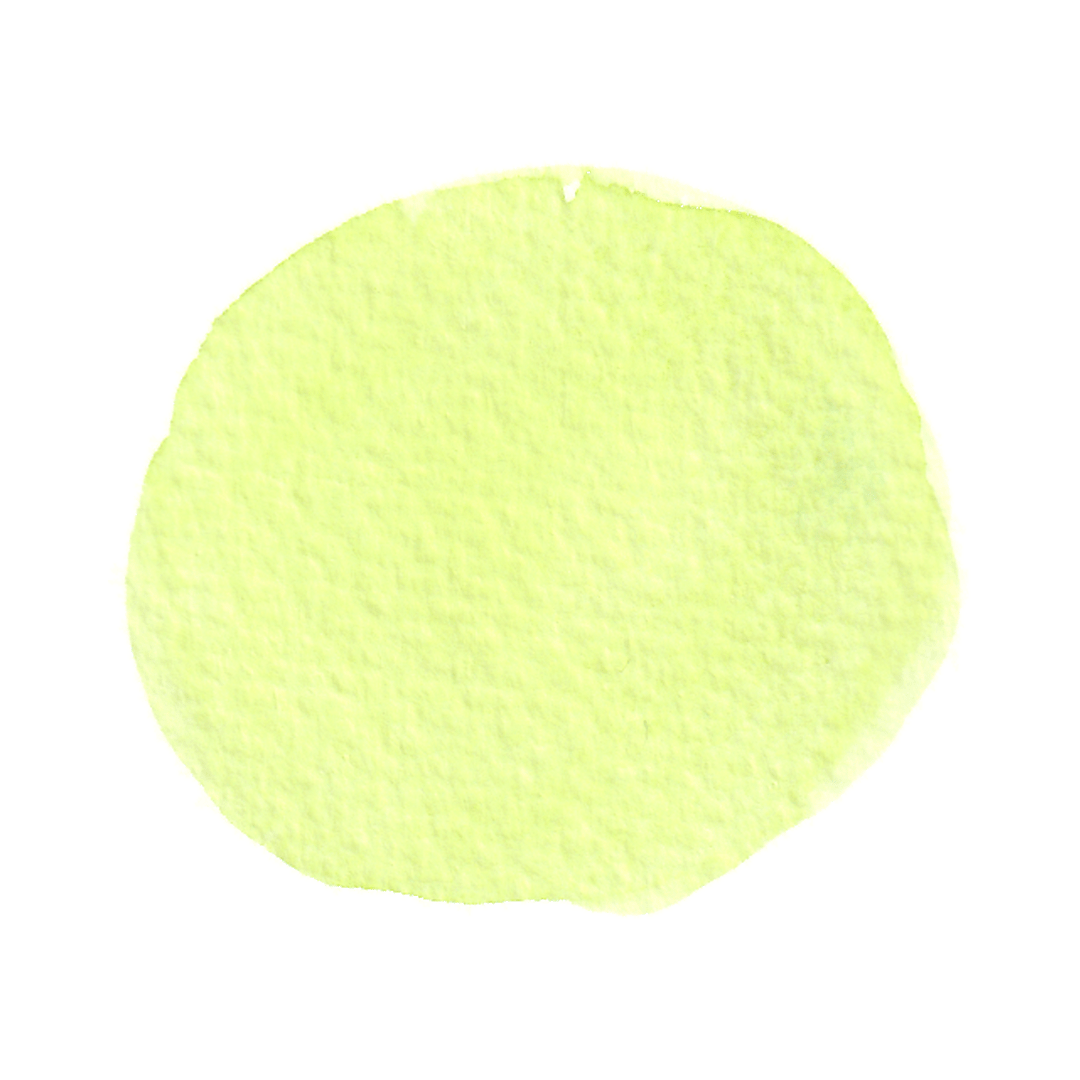 Introduction
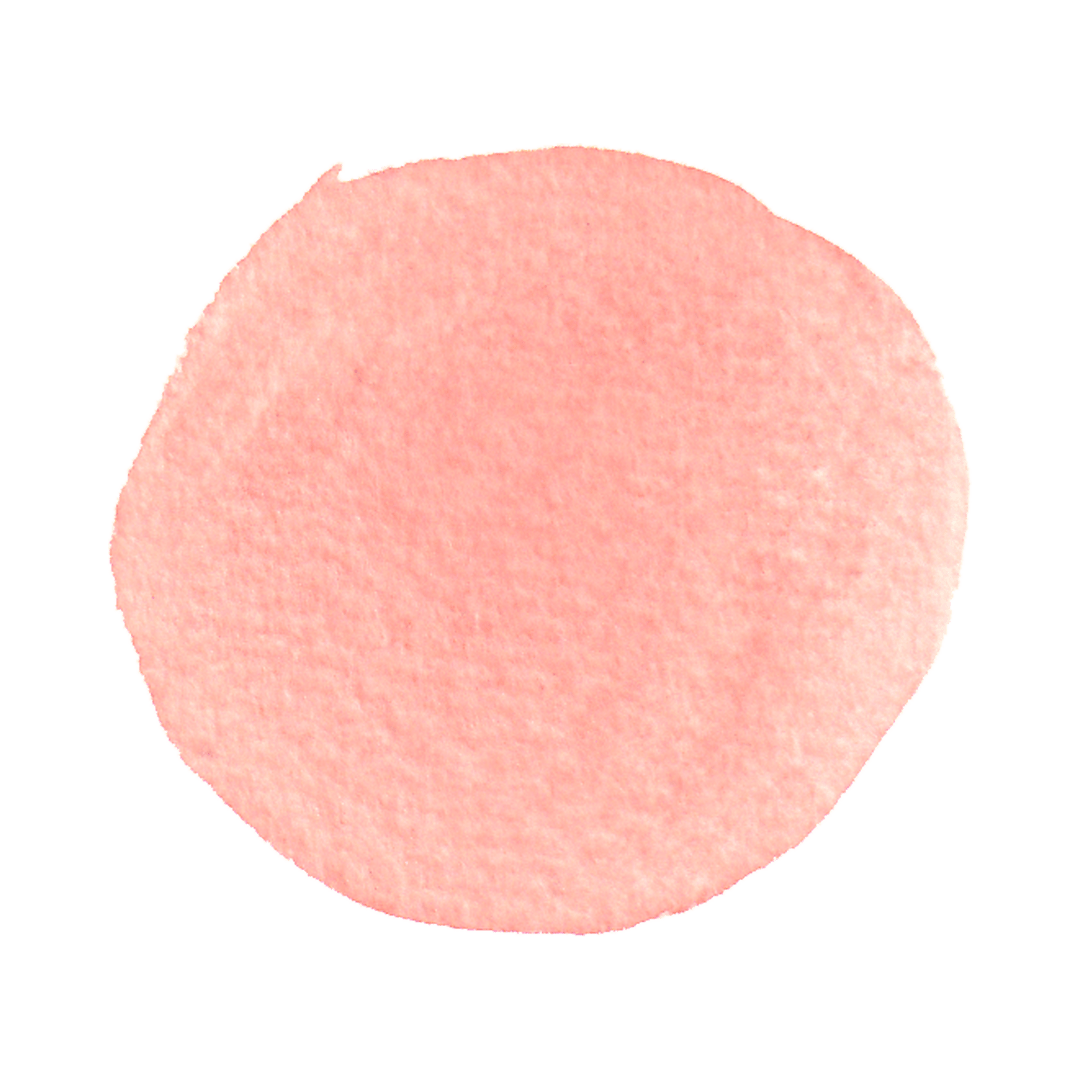 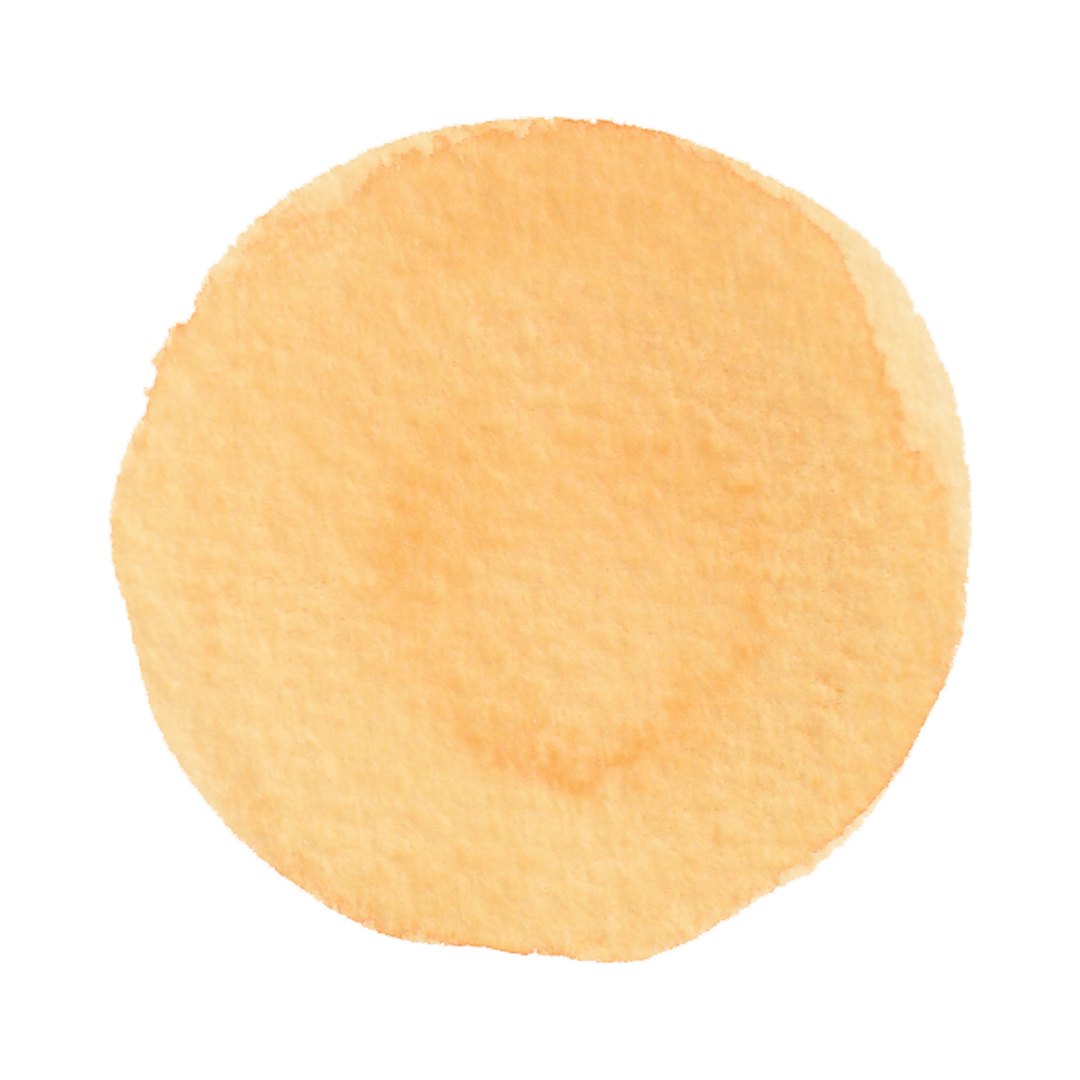 AU2.1
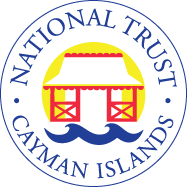 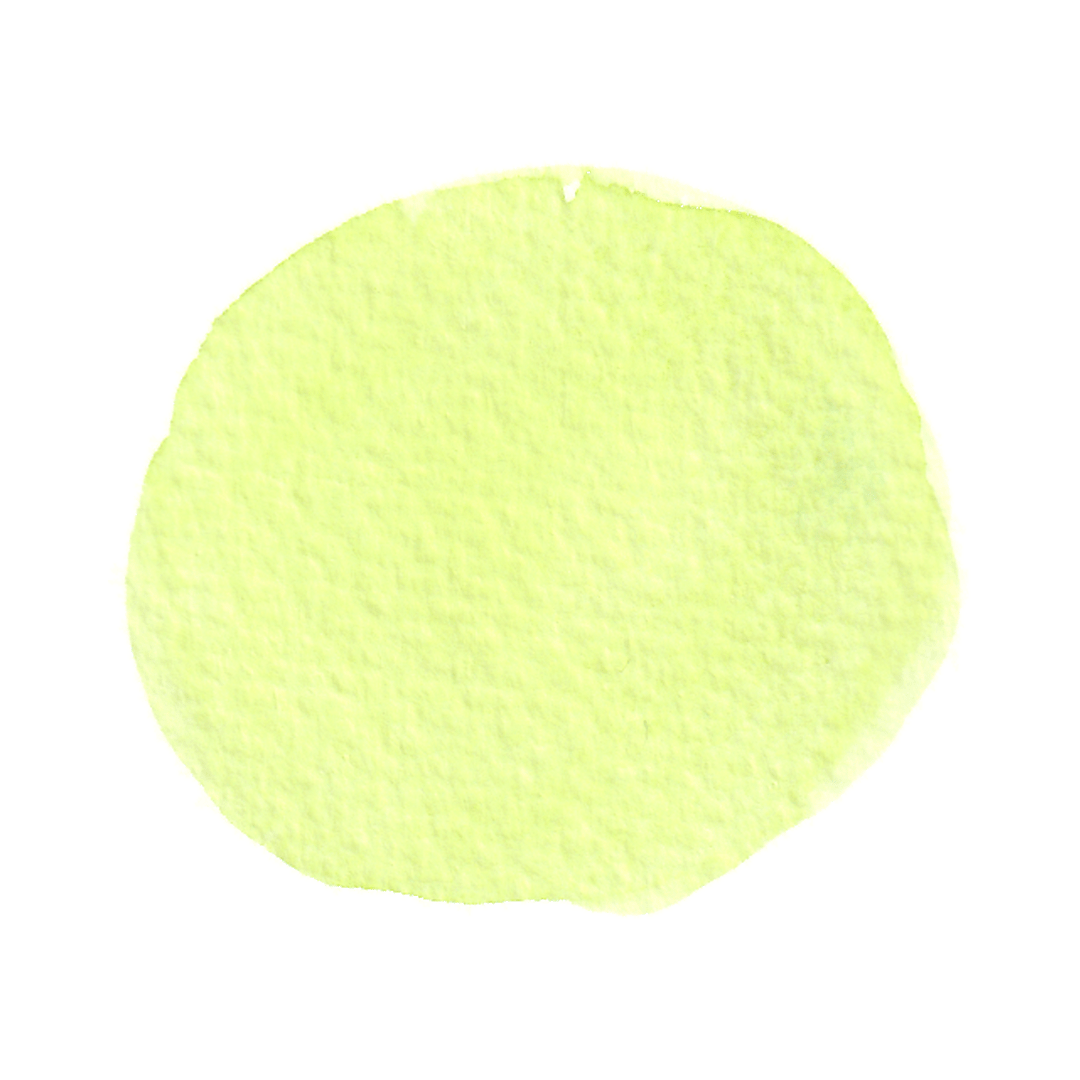 What is the difference between Weather and Climate?
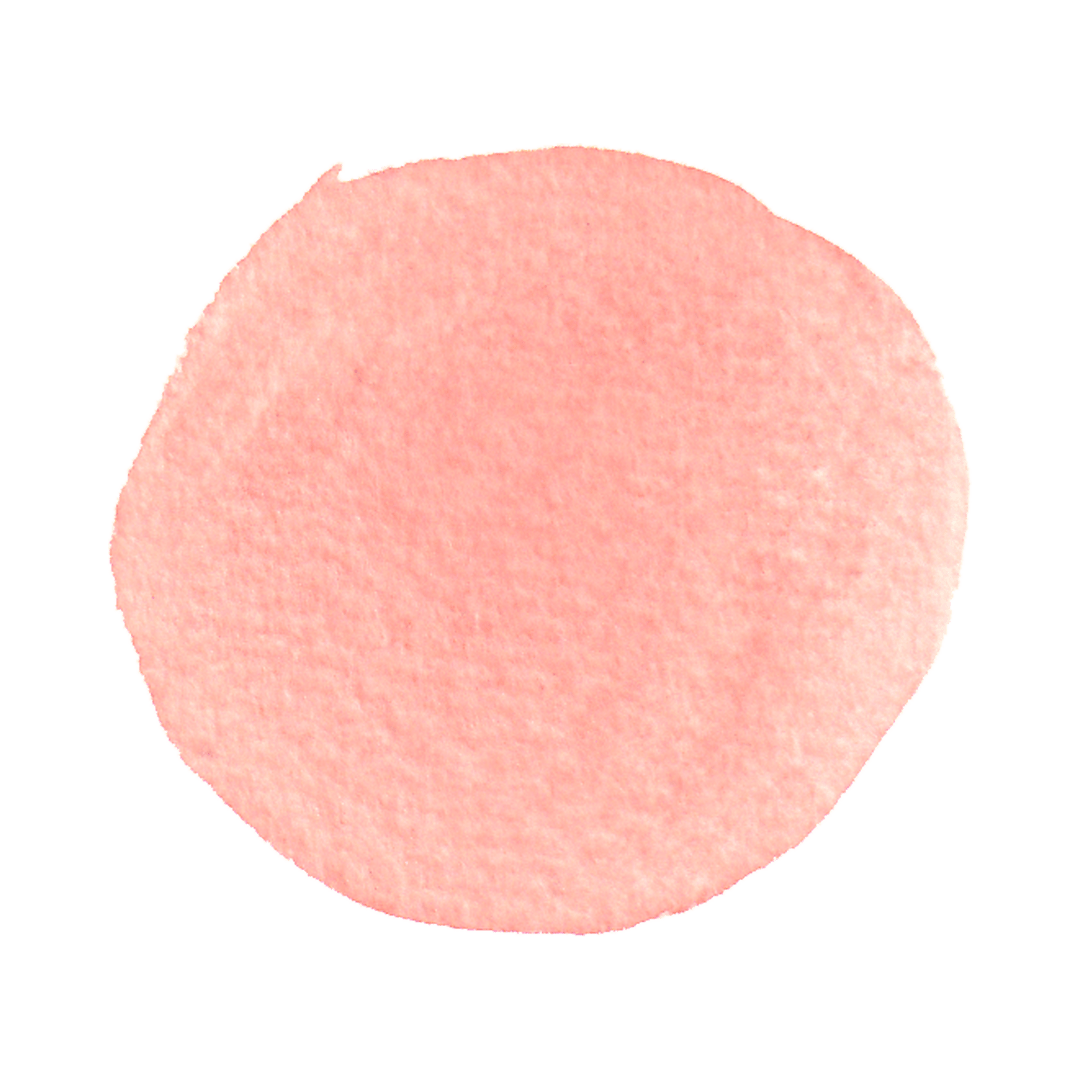 [Speaker Notes: Recap from Topic 1, the difference between climate and weather. Reminder that climate changes over longer lengths of time.]
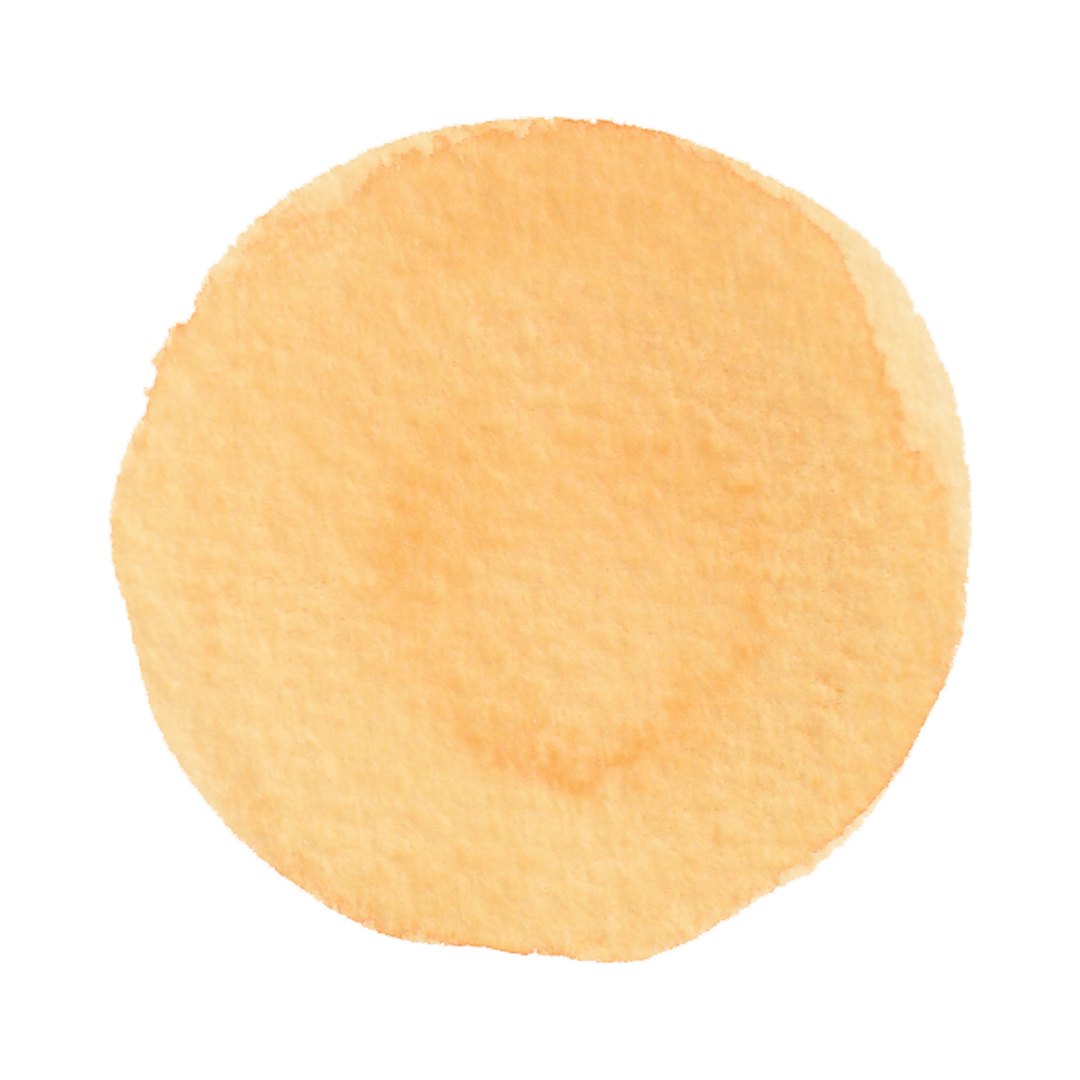 AU2.1
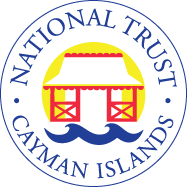 Weather or Climate?
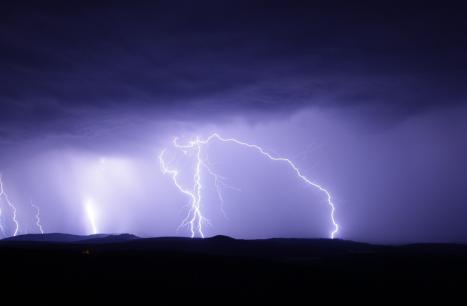 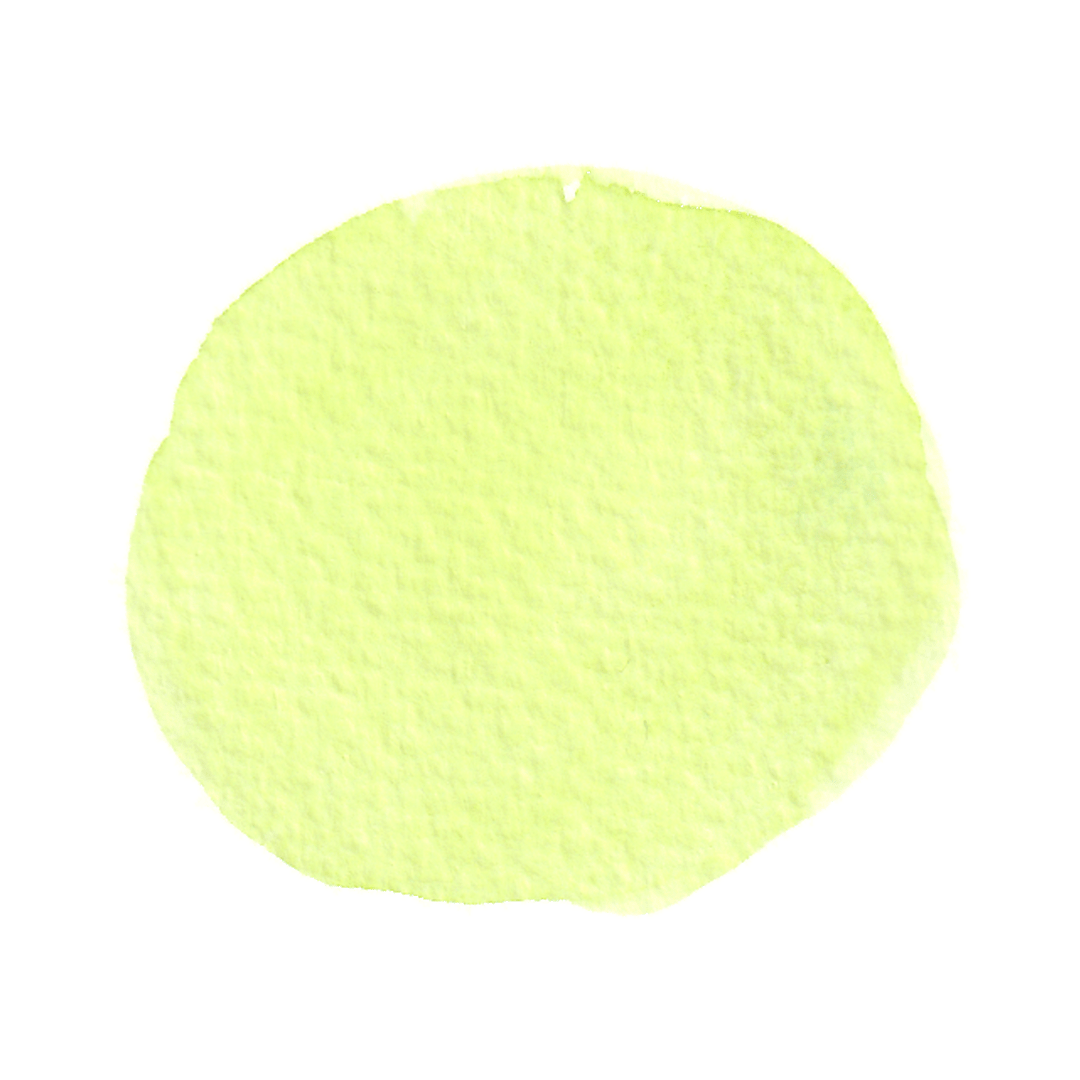 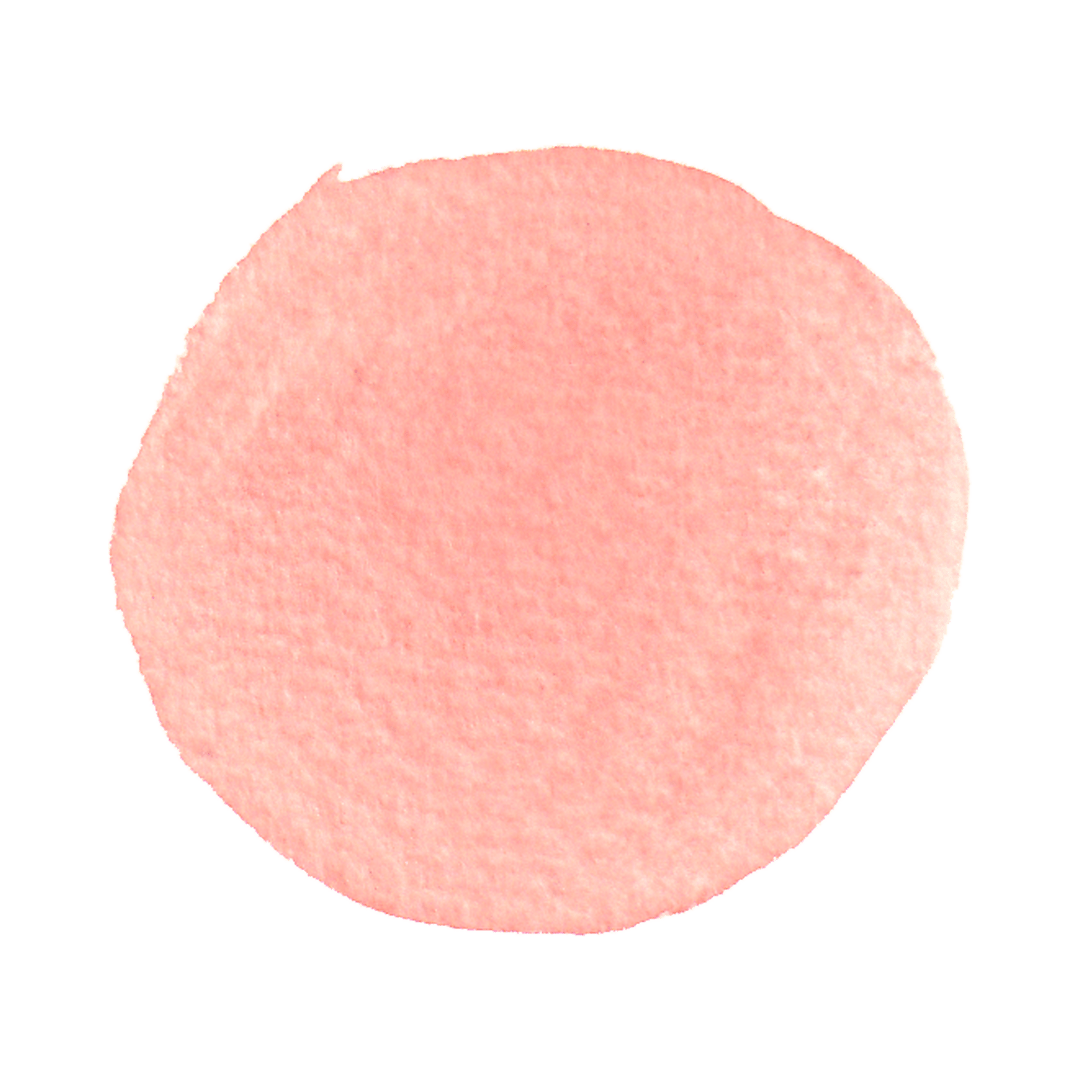 Weather
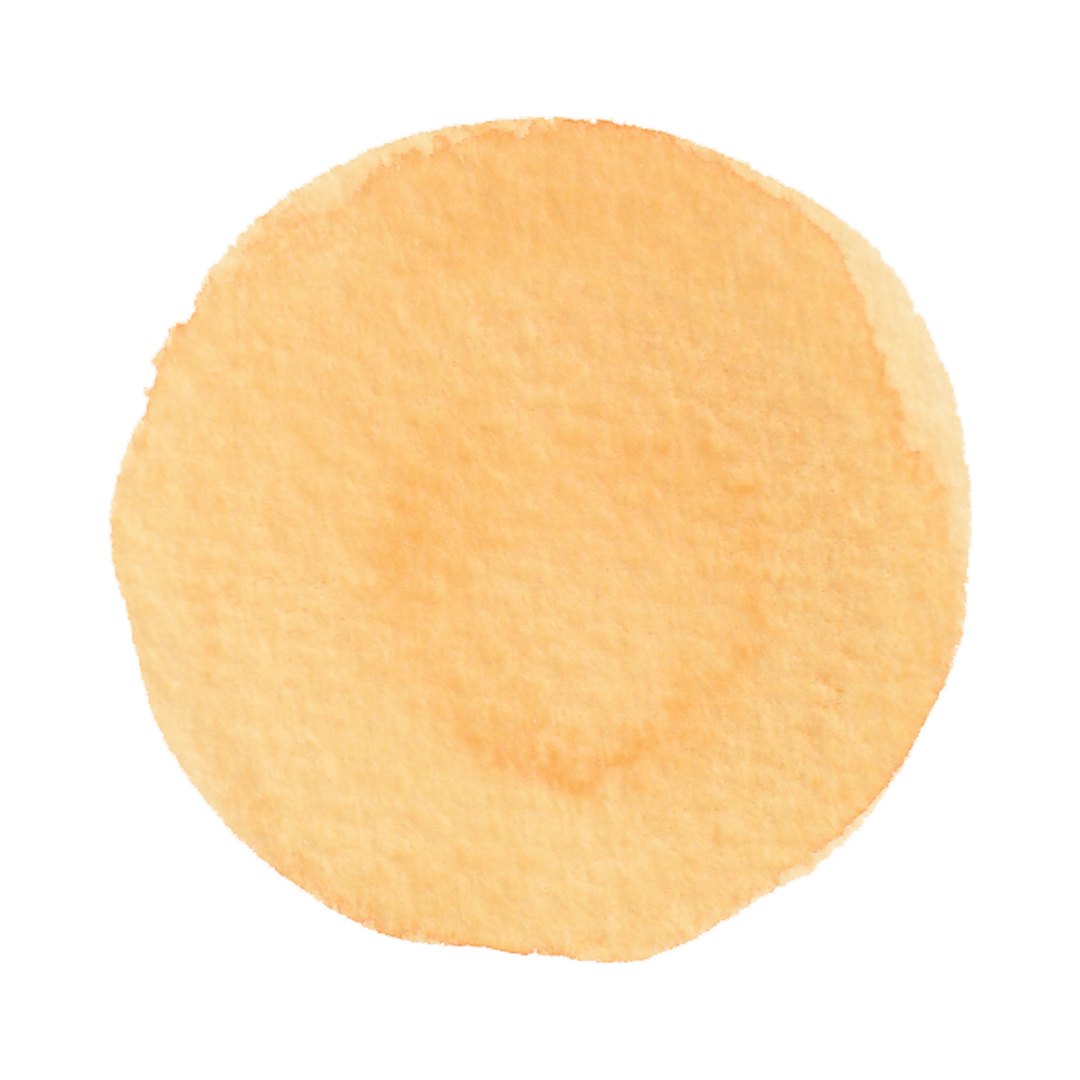 AU2.1
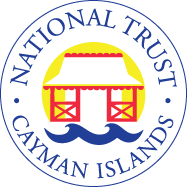 Weather or Climate?
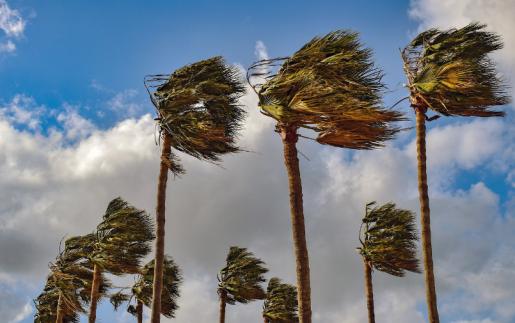 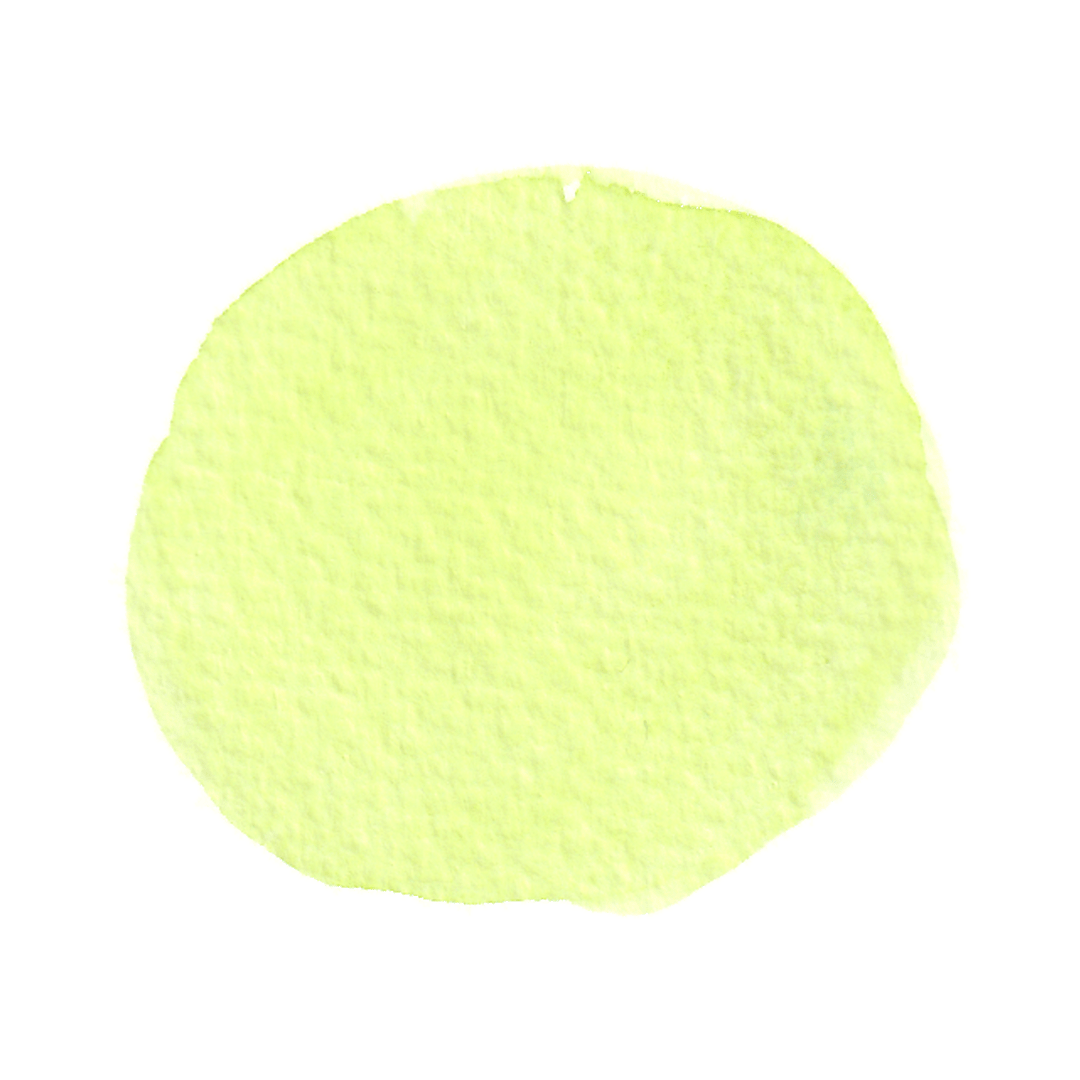 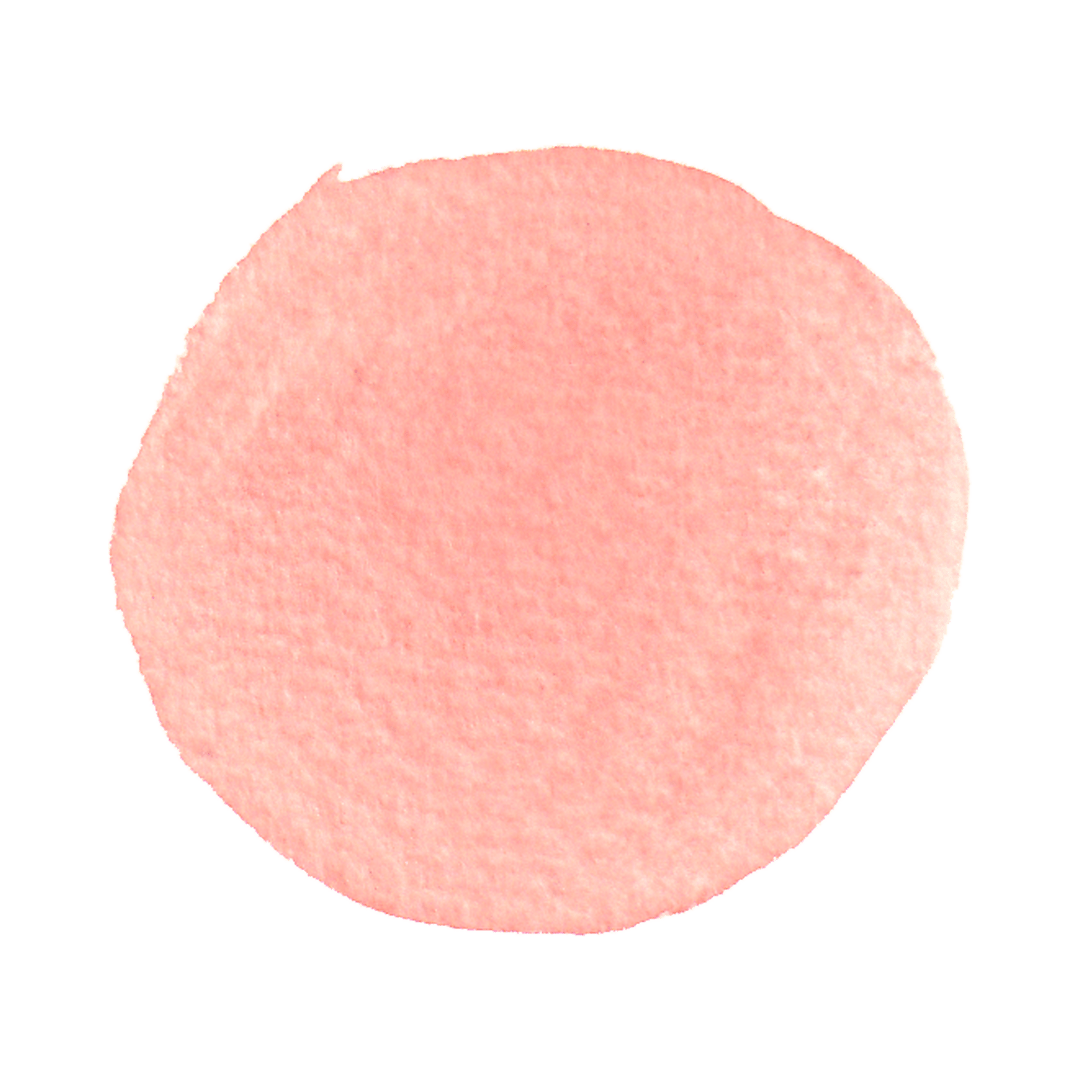 Weather
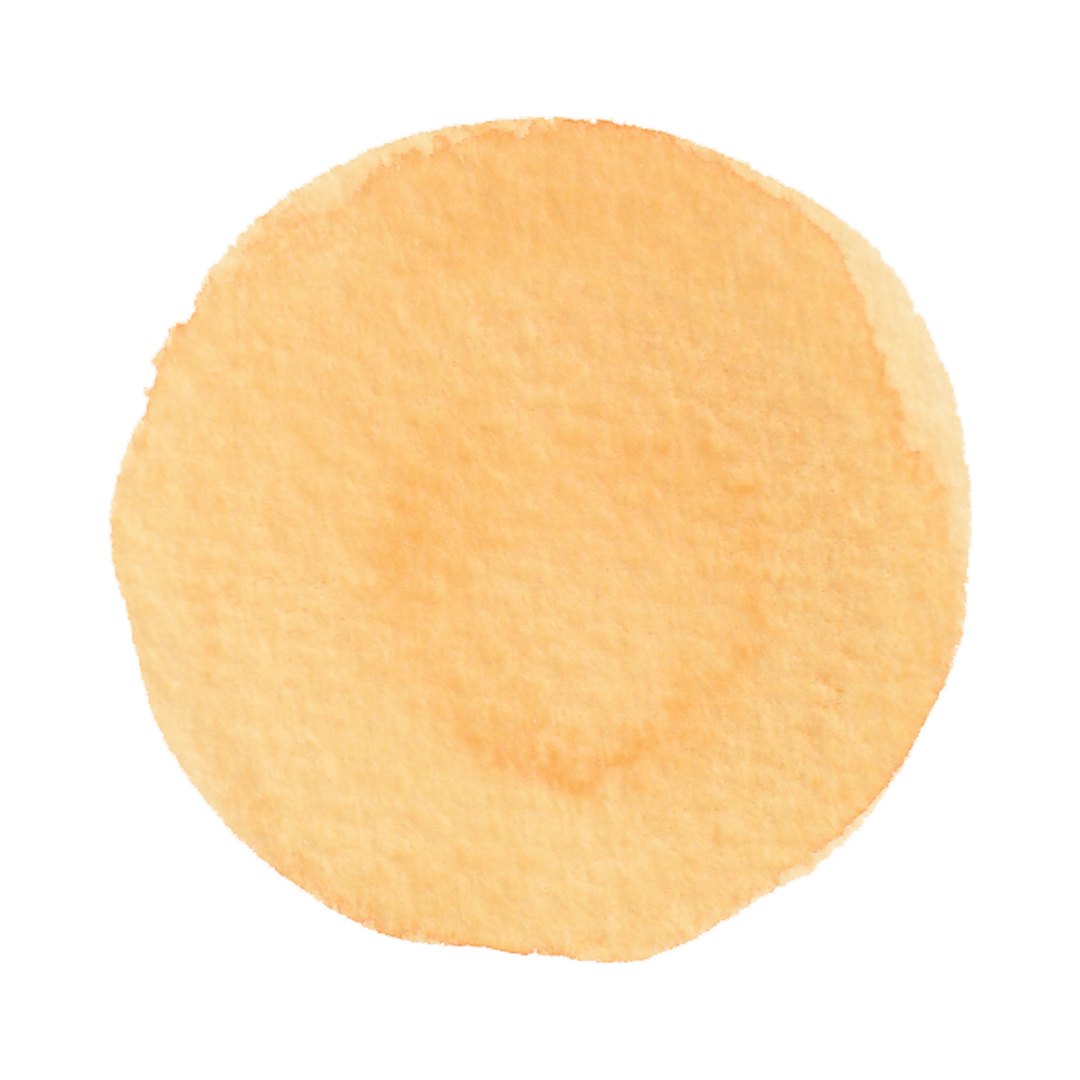 AU2.1
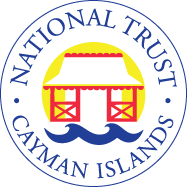 Weather or Climate?
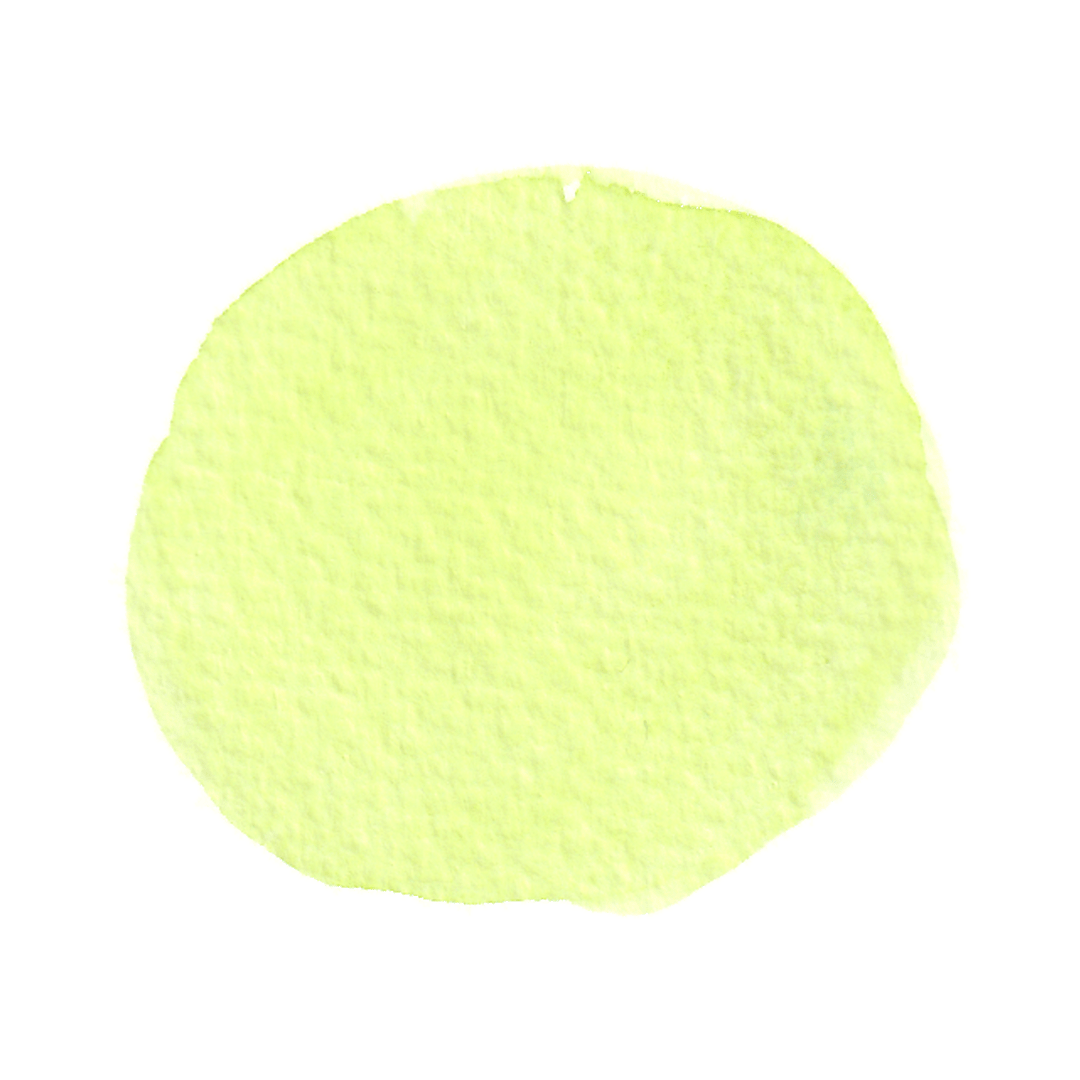 May to November
December to April
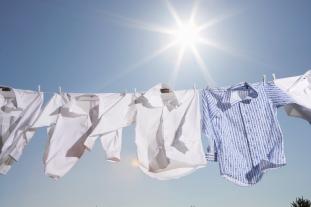 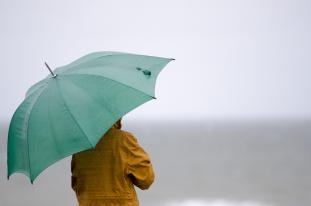 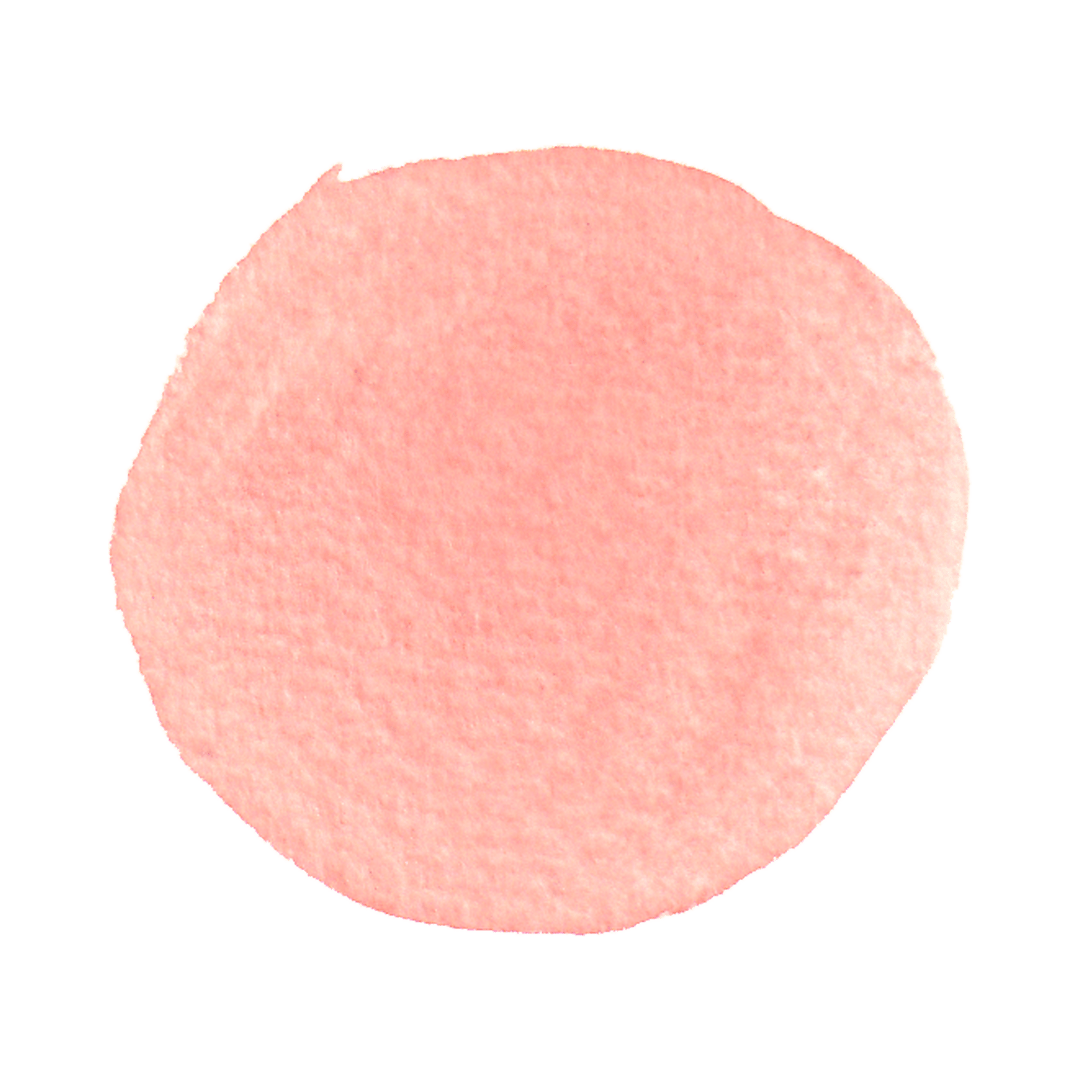 Climate
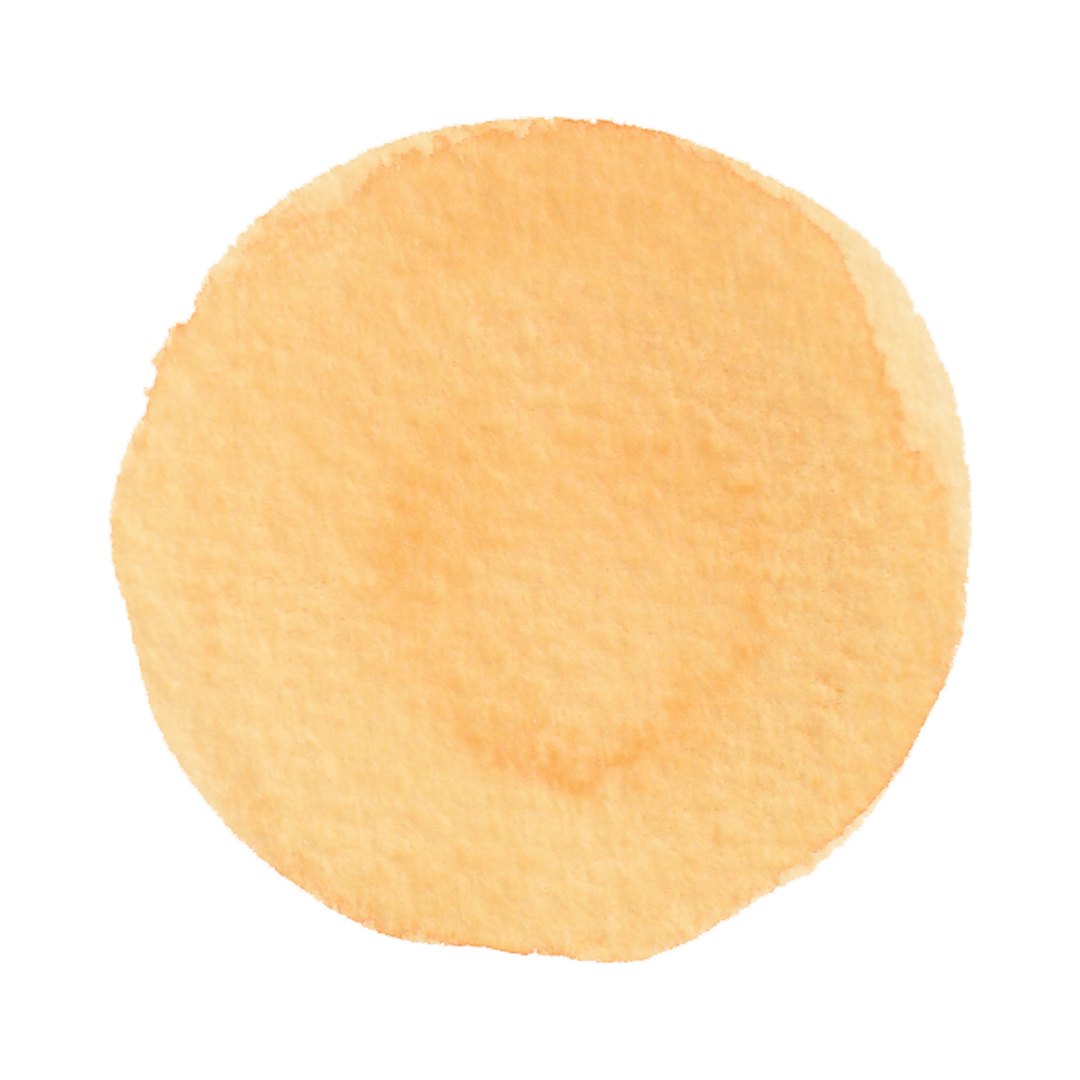 AU2.1
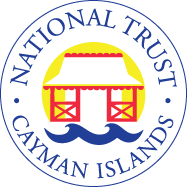 Weather or Climate?
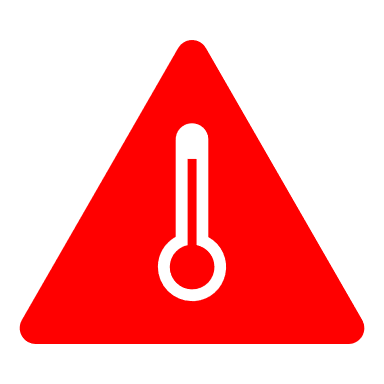 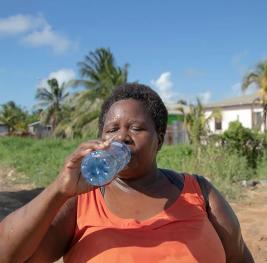 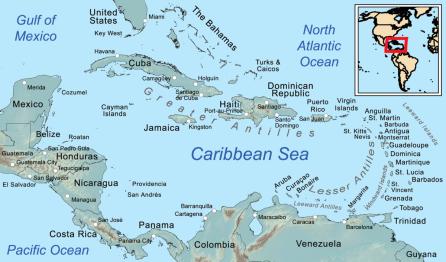 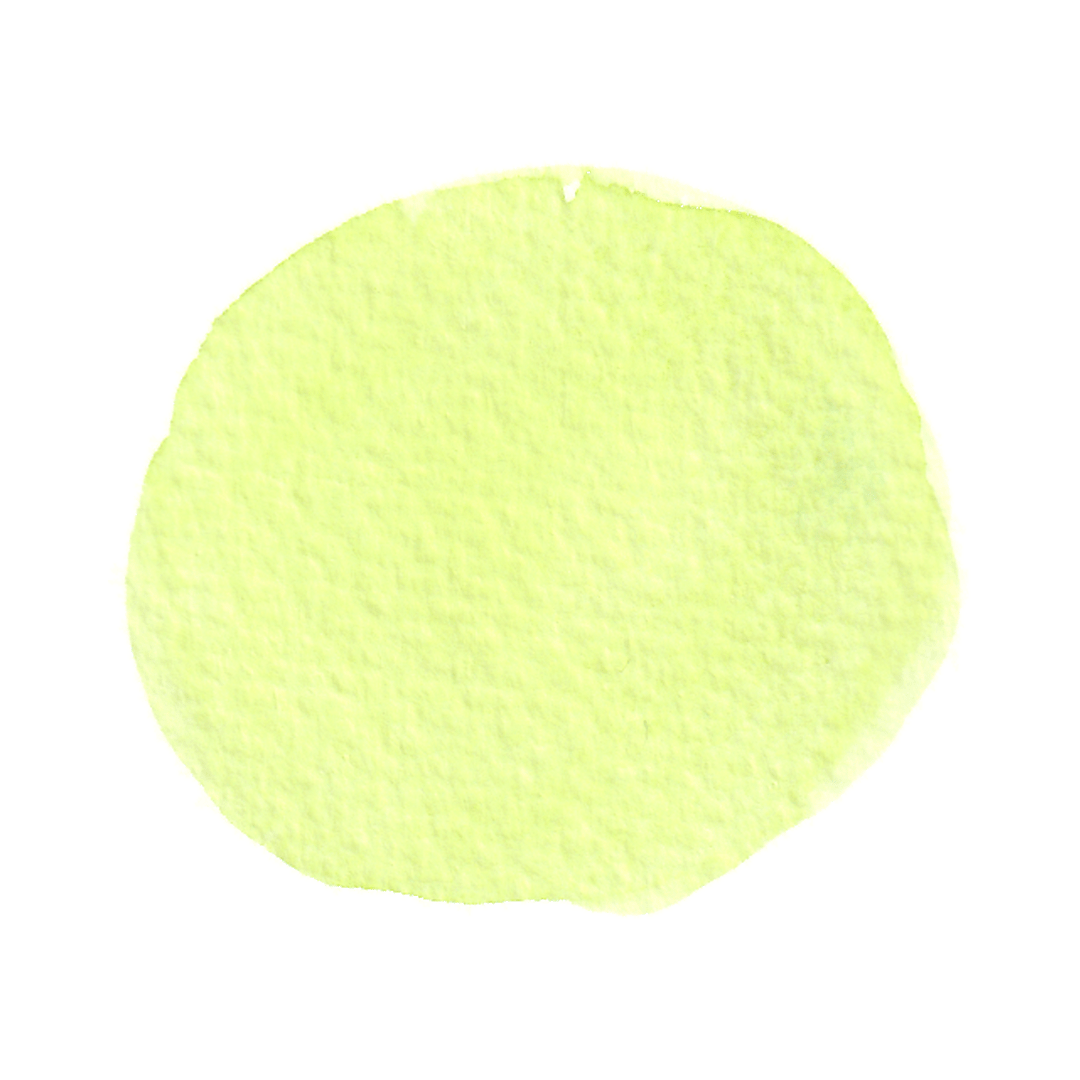 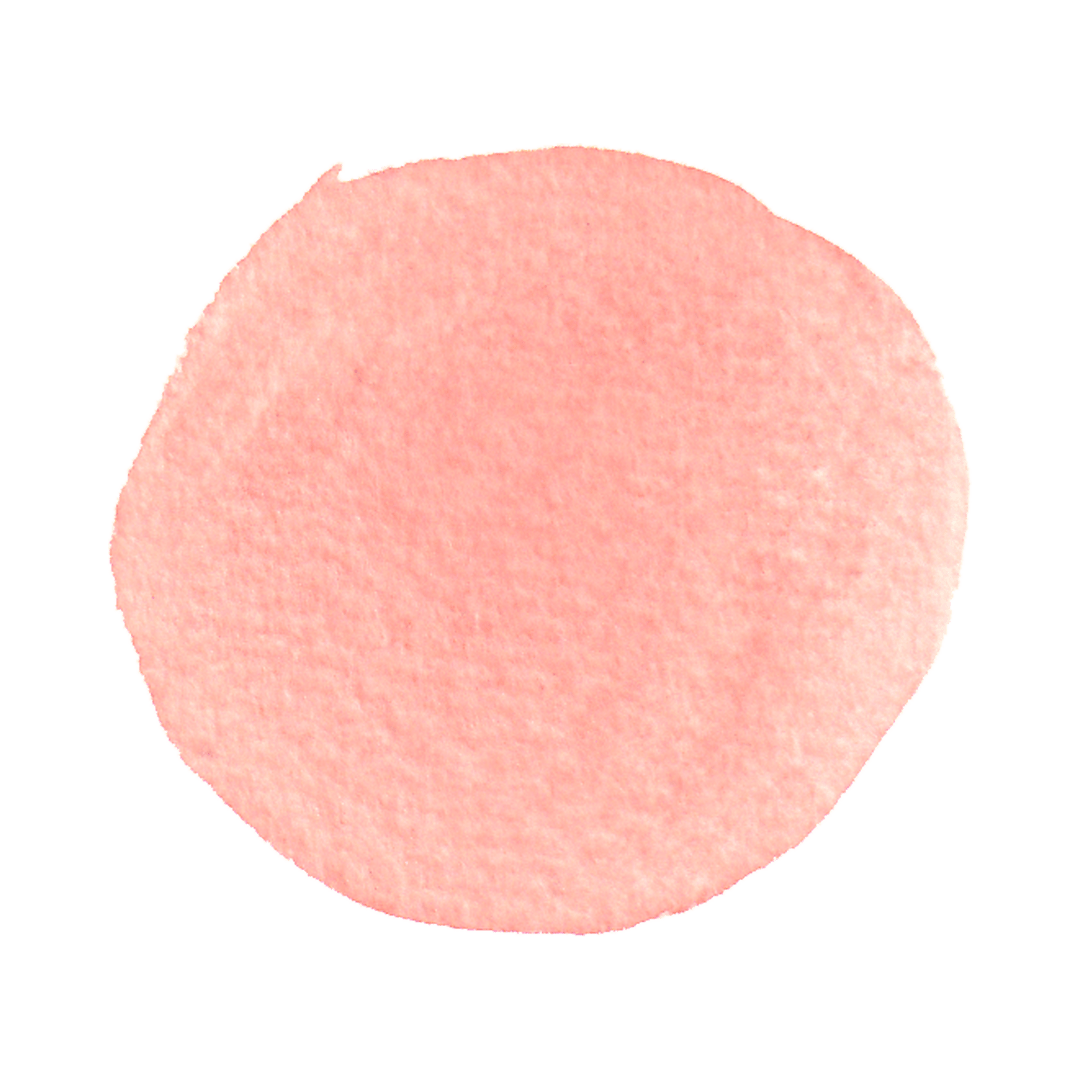 Climate
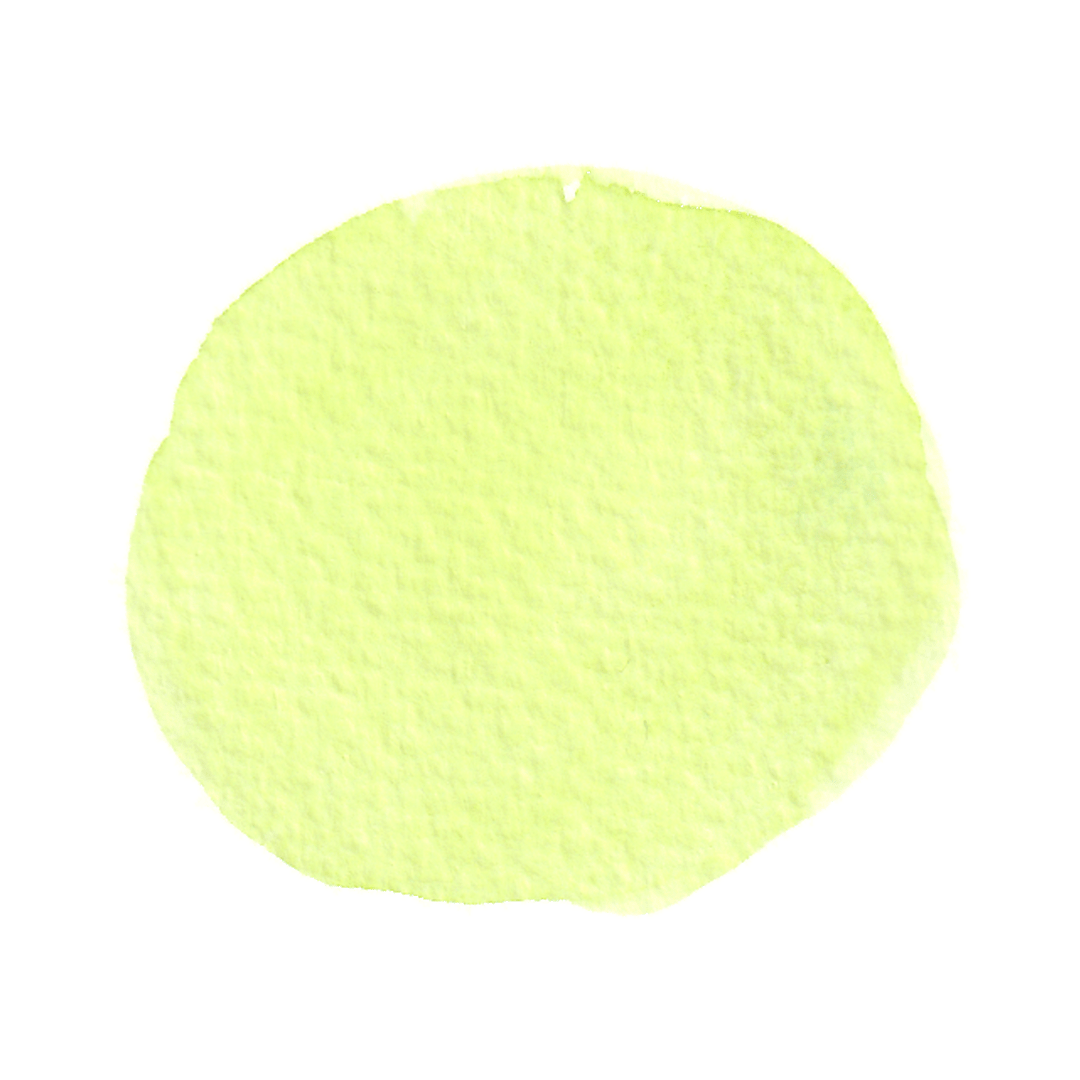 AU2.1
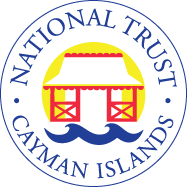 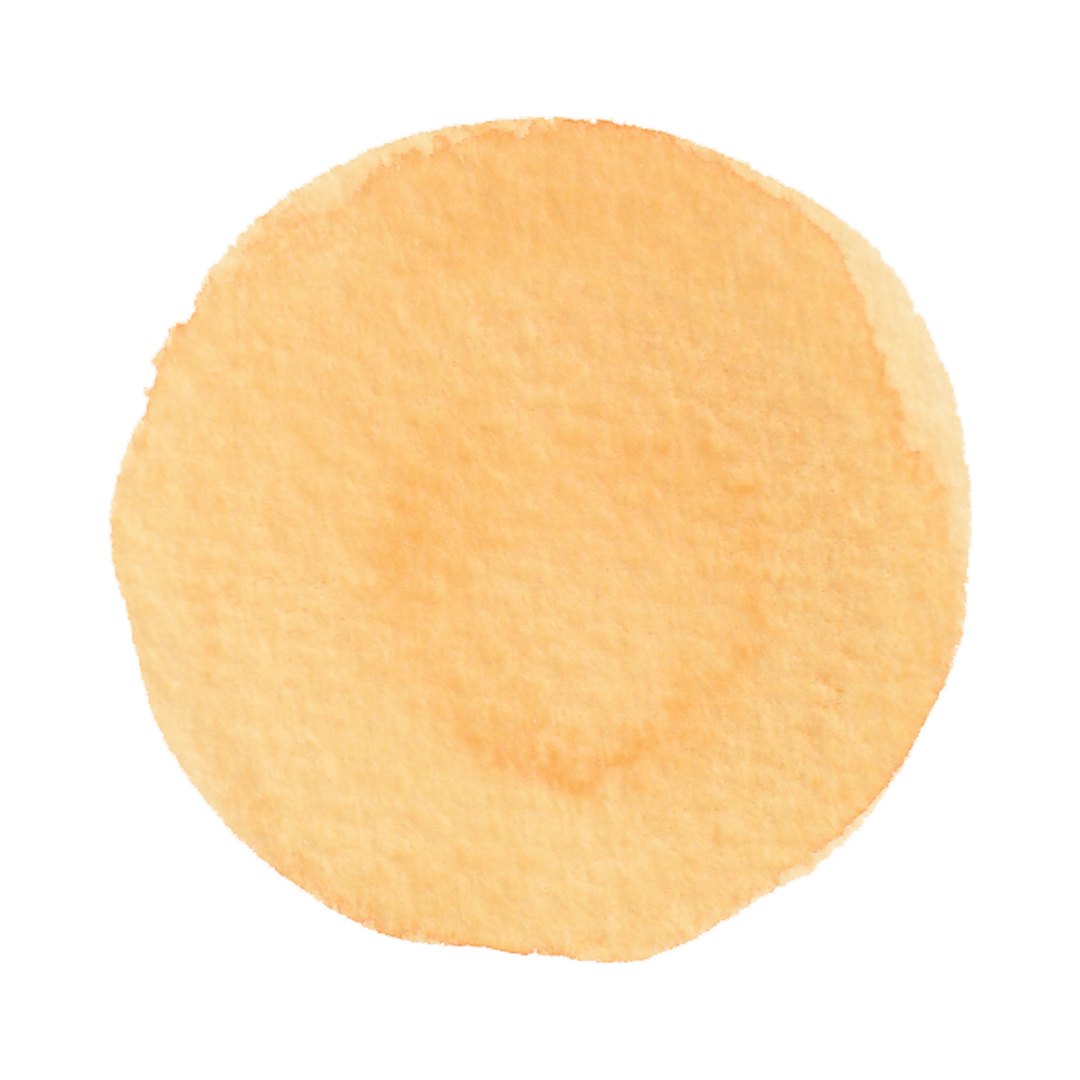 Greenhouse Practical
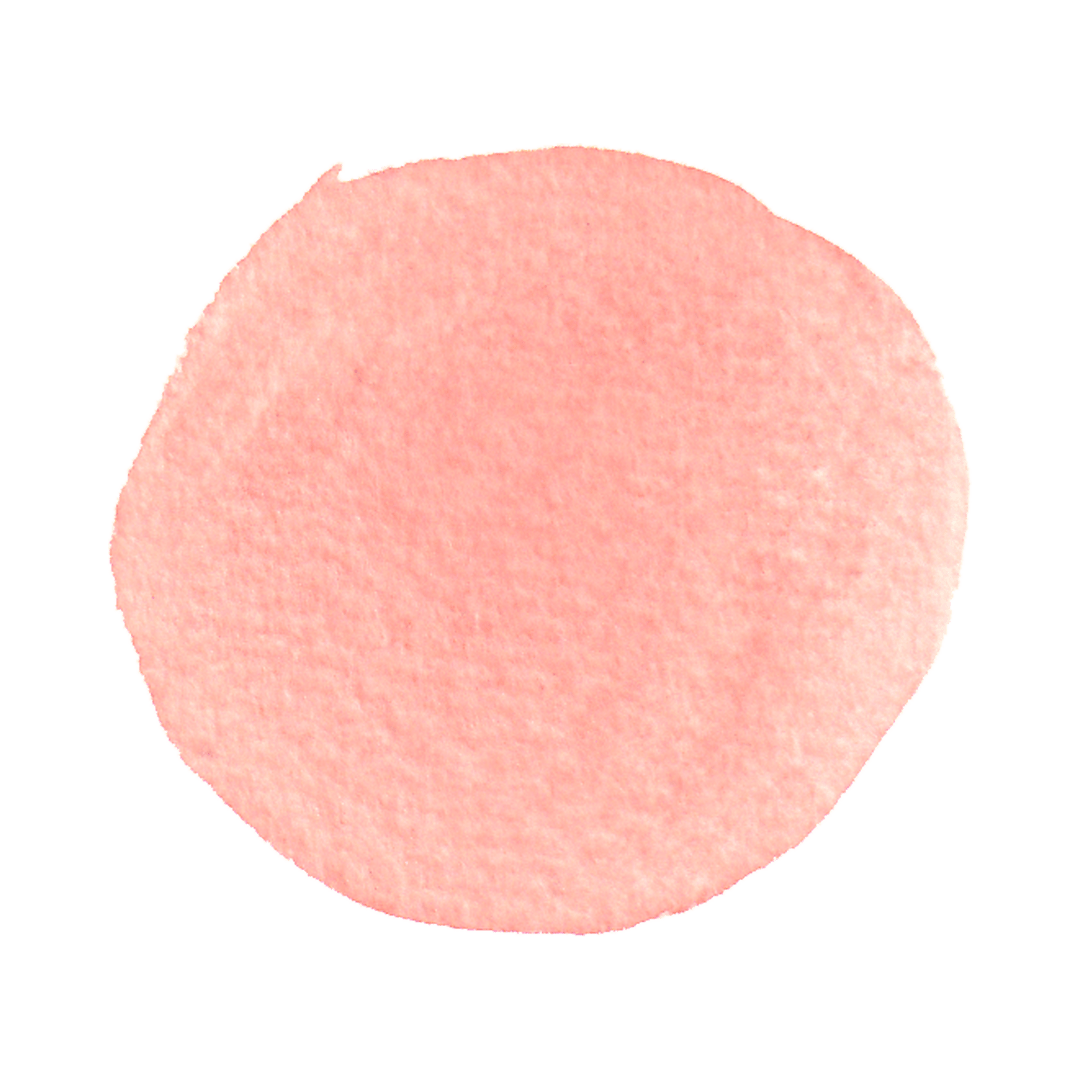 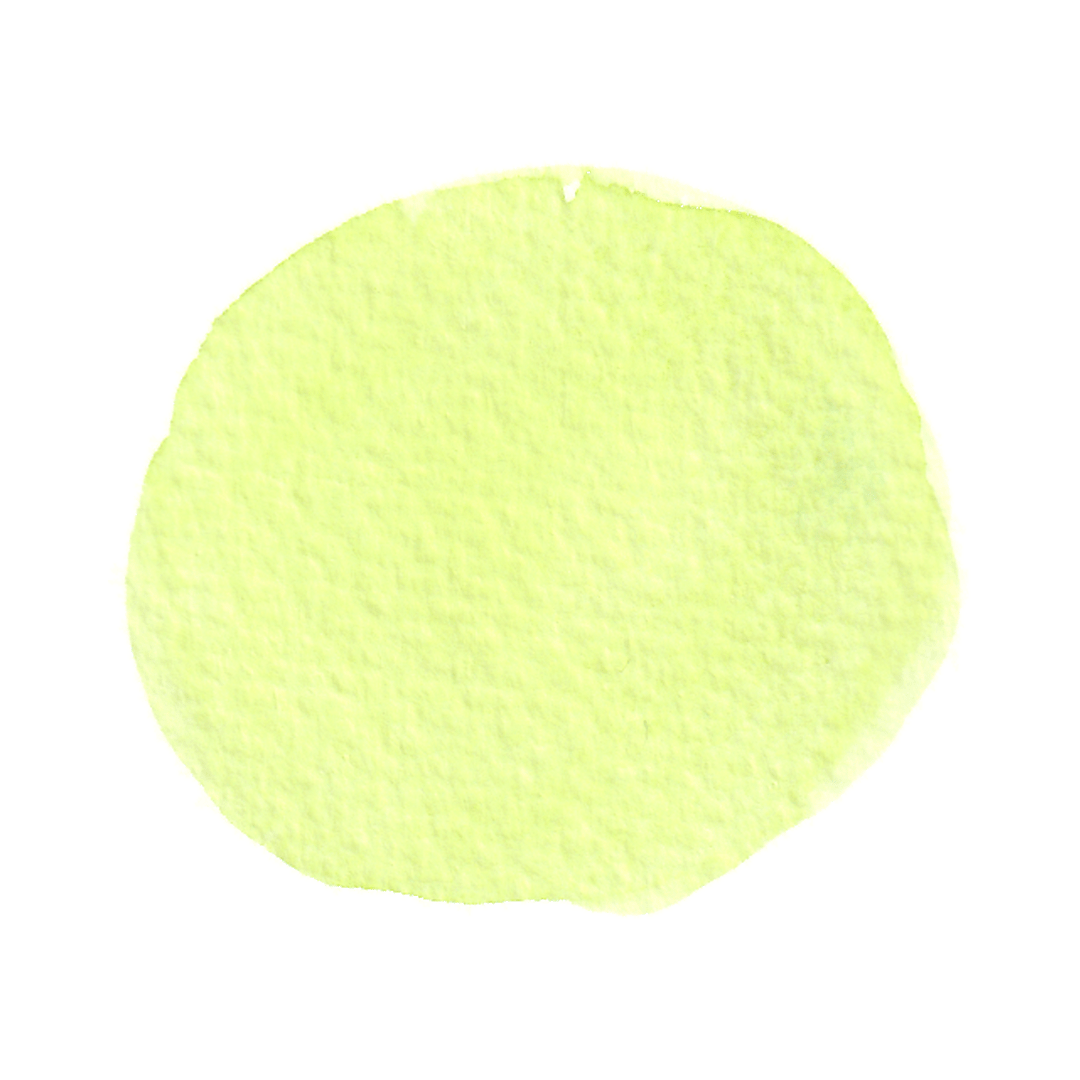 AU2.1
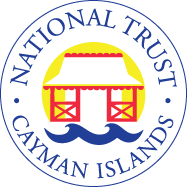 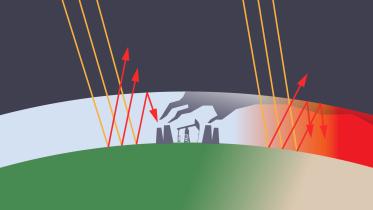 Greenhouse Practical
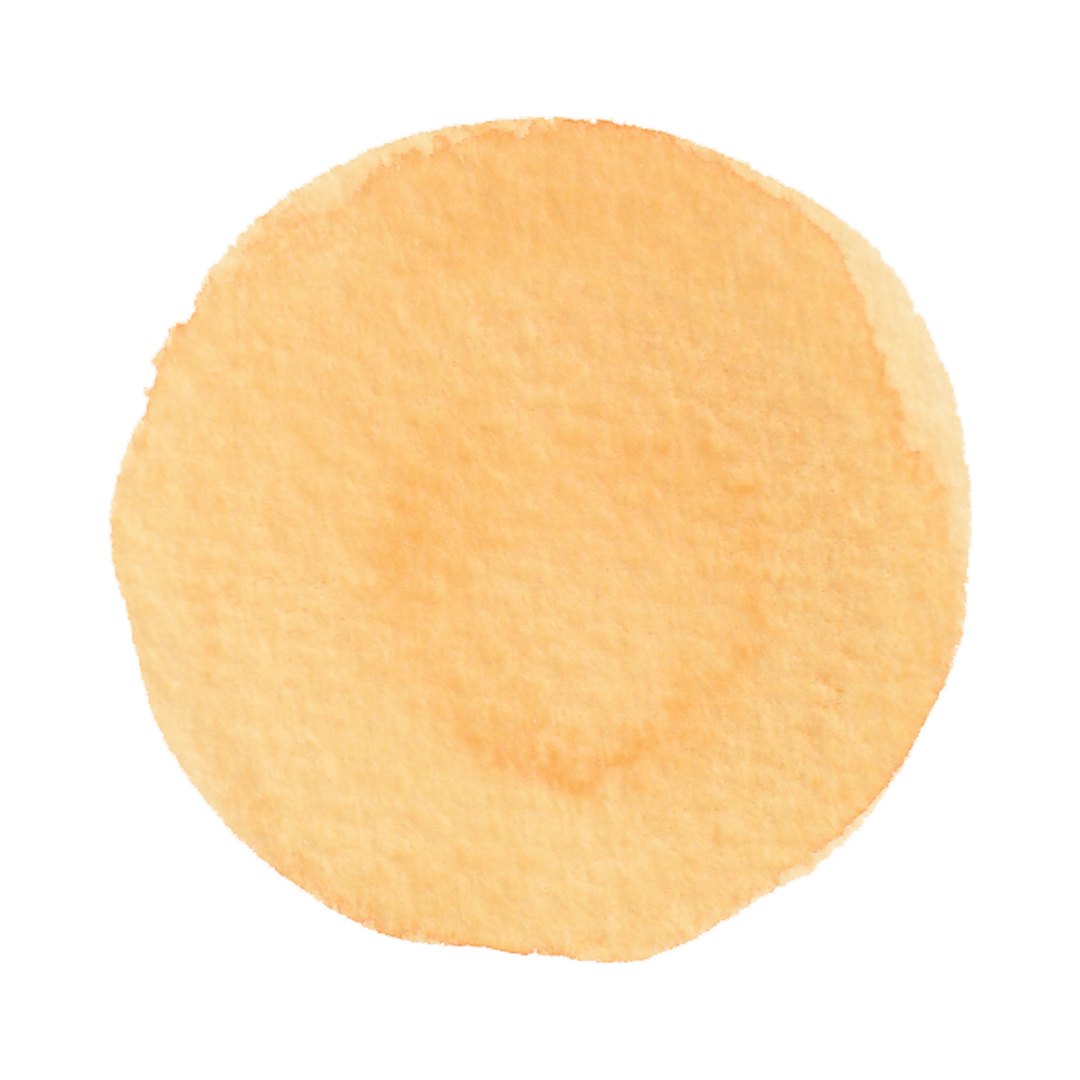 Method

Assemble your test jars
Take your first temperature measurement and then place in the sun!
Make some predications about what you think will happen
Take temperature at timed intervals throughout the lesson/day
Take your final measurements and discuss your results!
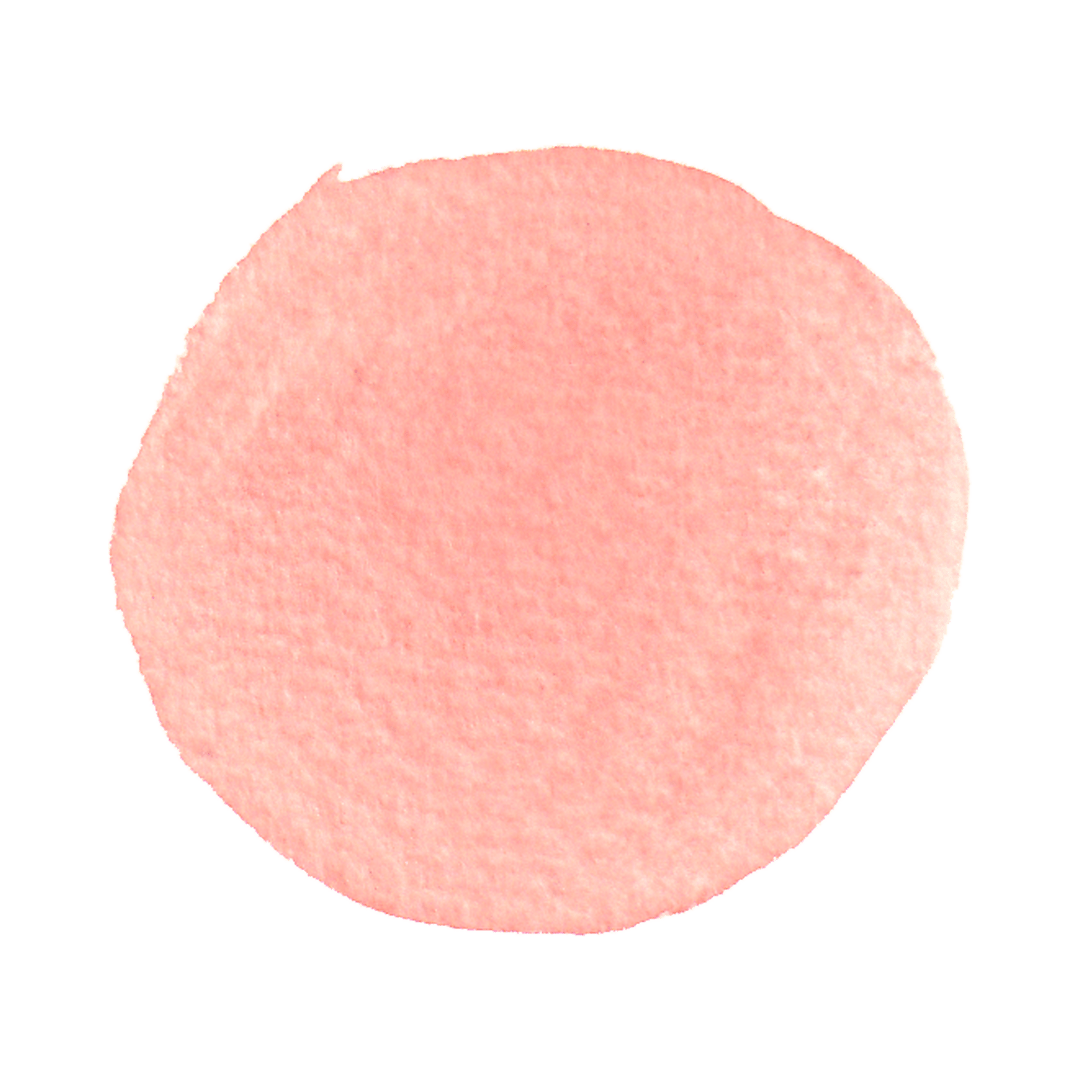 This Photo by Unknown Author is licensed under CC BY
[Speaker Notes: Main Activity (45 mins): 

Set up your 2 jars with one plant in each. 
Add a thermometer to both jars and place a lid on one jar leaving the other jar open. 
Take initial temperatures of both jars at the beginning of the activity and get students to make predictions about what will happen to the temperature at the end of the activity. 
Continue to take measurements at regular intervals throughout and then a final temperature at the end.

It is expected that the jar with the lid will be warmer than the jar without the lid. The rise in temperature will demonstrate the ‘trapping’ nature of the lid and in a similar way that increased CO2 in our atmosphere is increasing the greenhouse effect.]
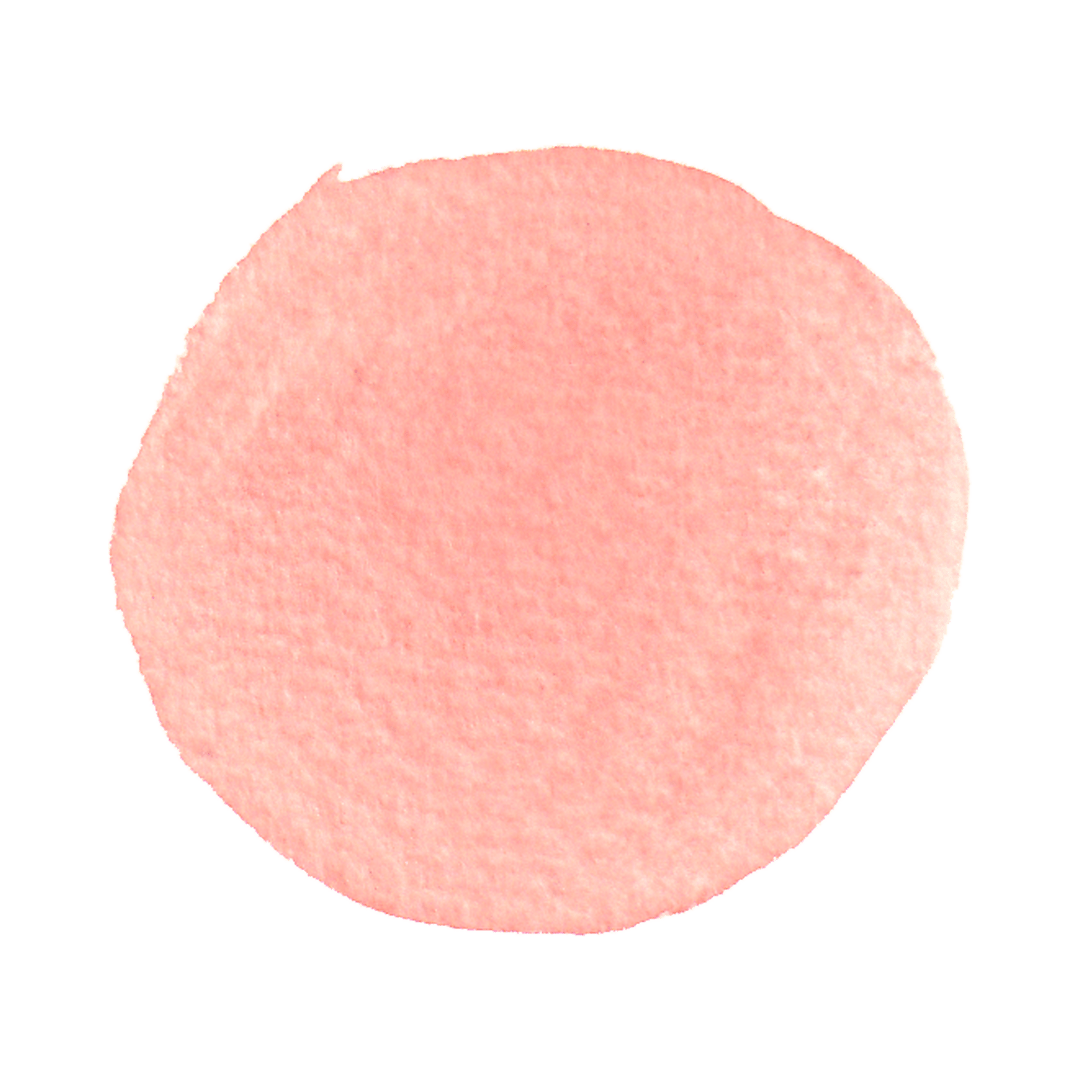 AU2.1
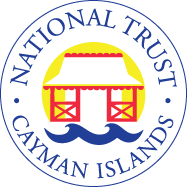 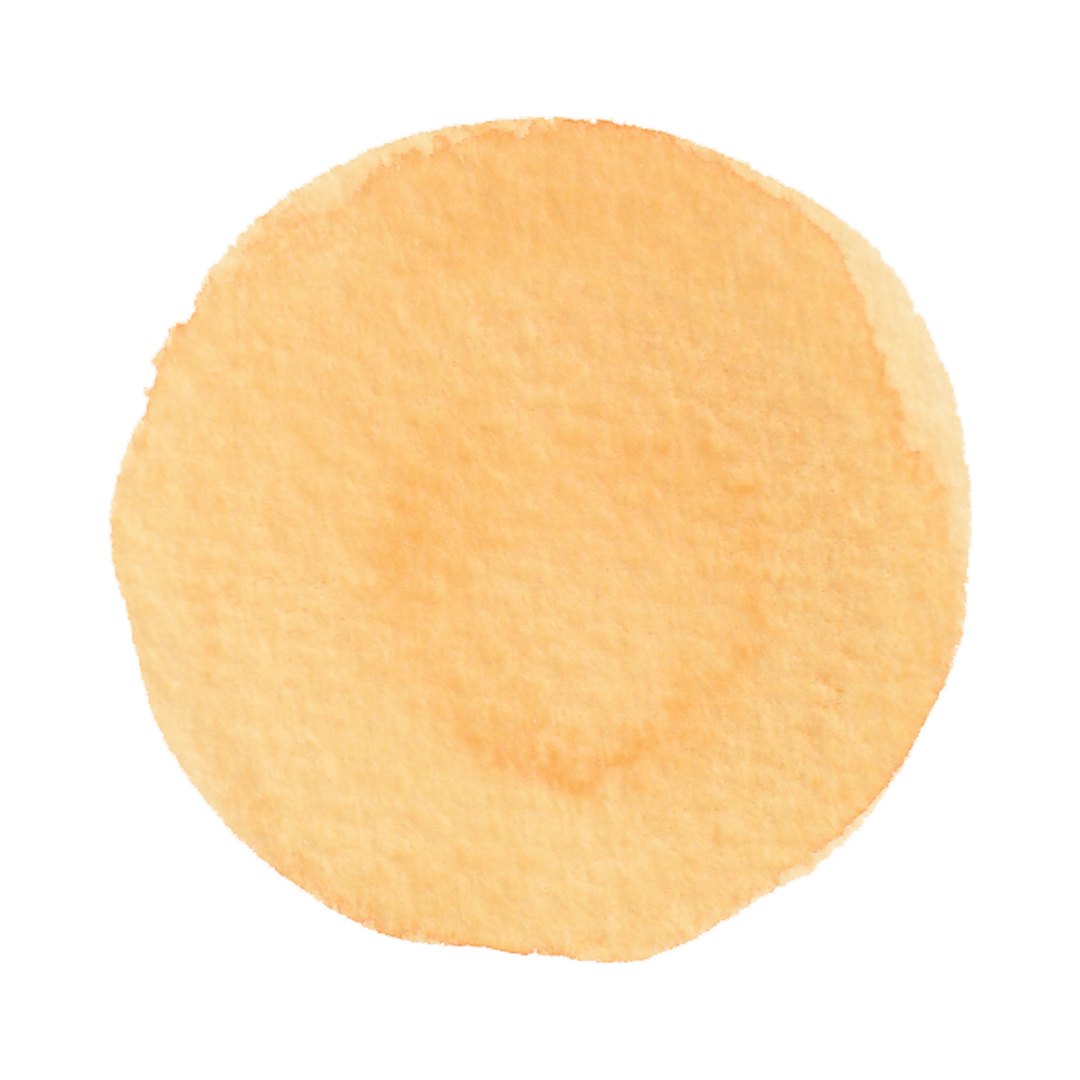 Discussion & Results
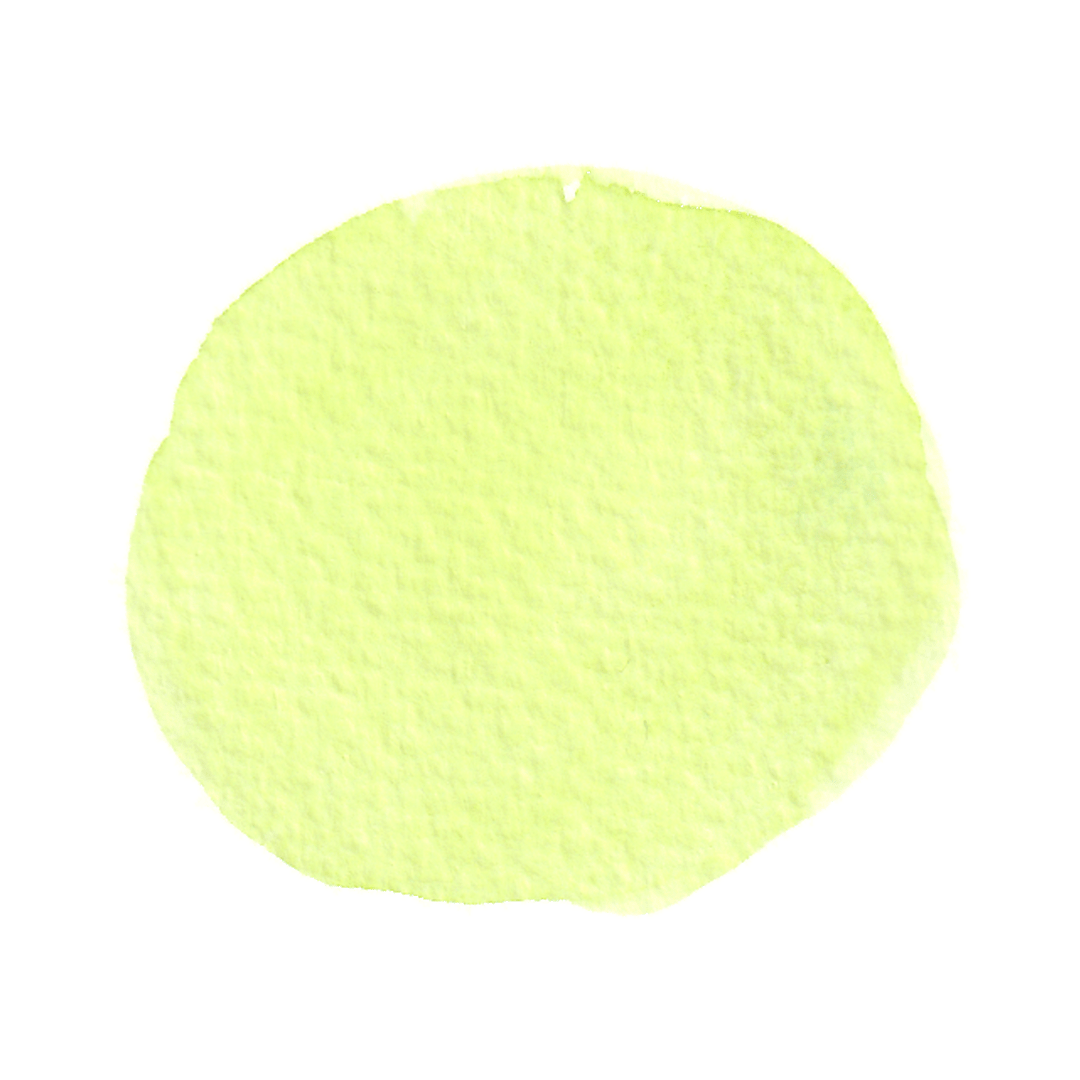 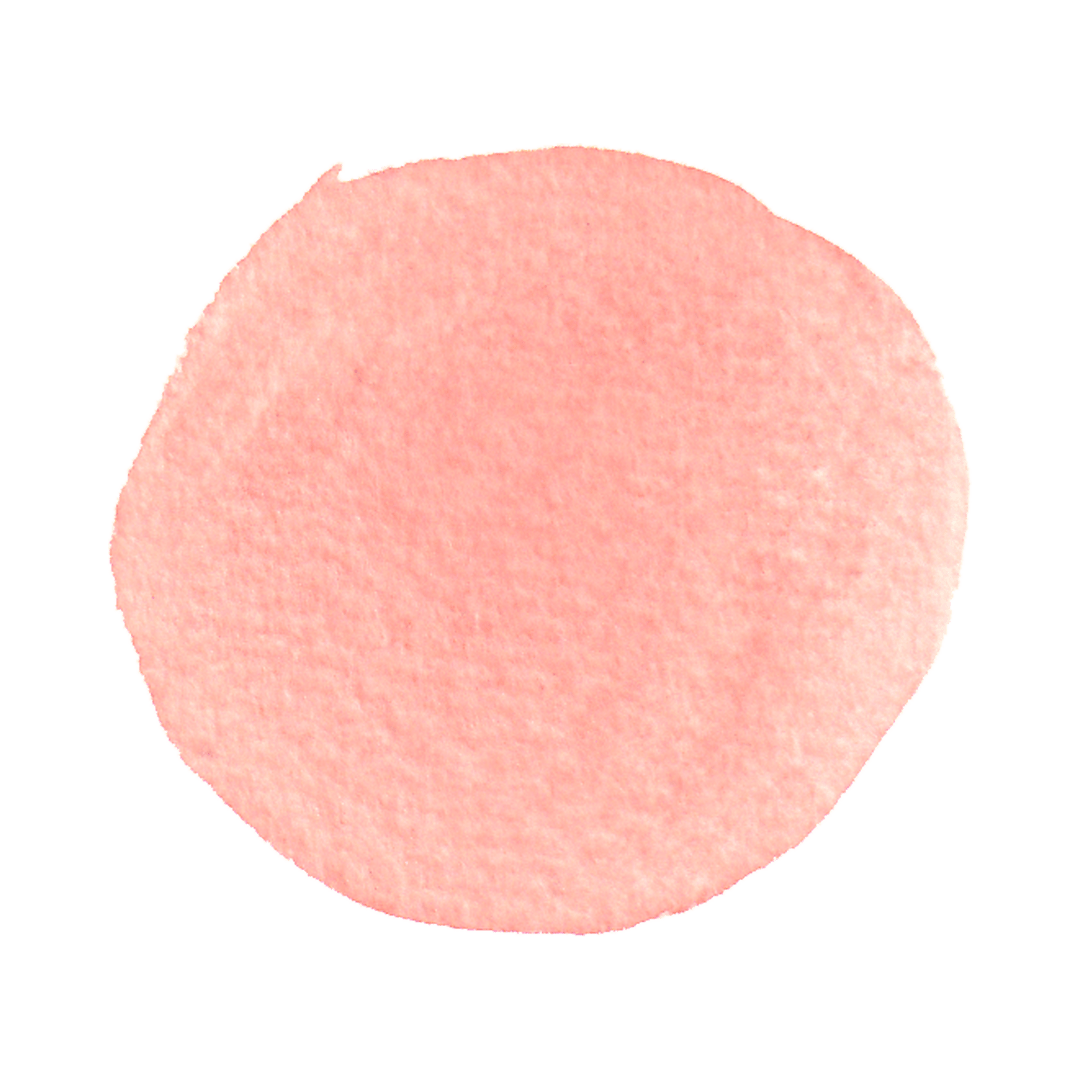 AU2.1
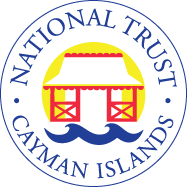 Discussion & Results
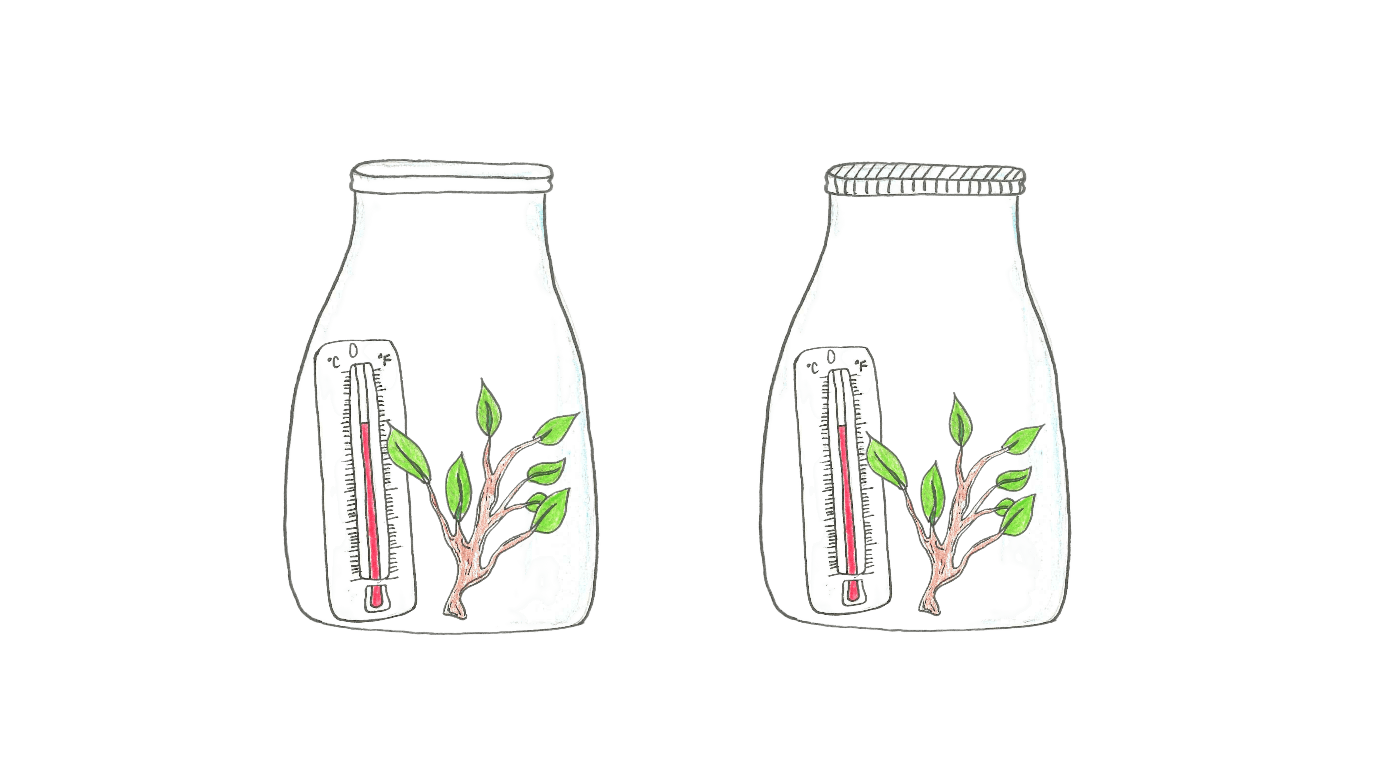 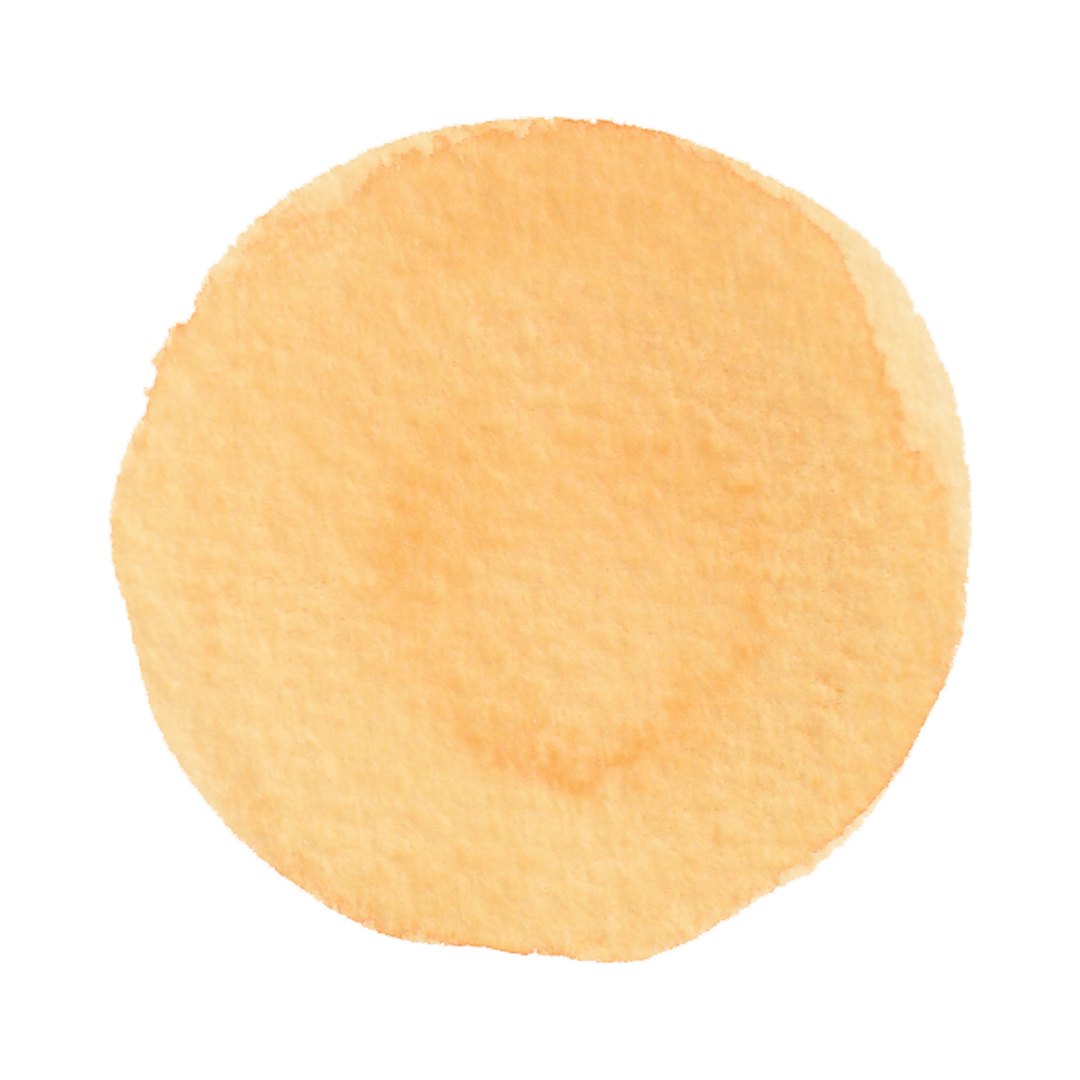 Did the results match your predictions? 


Why did the jar with the lid show higher temperatures then the jar without one?
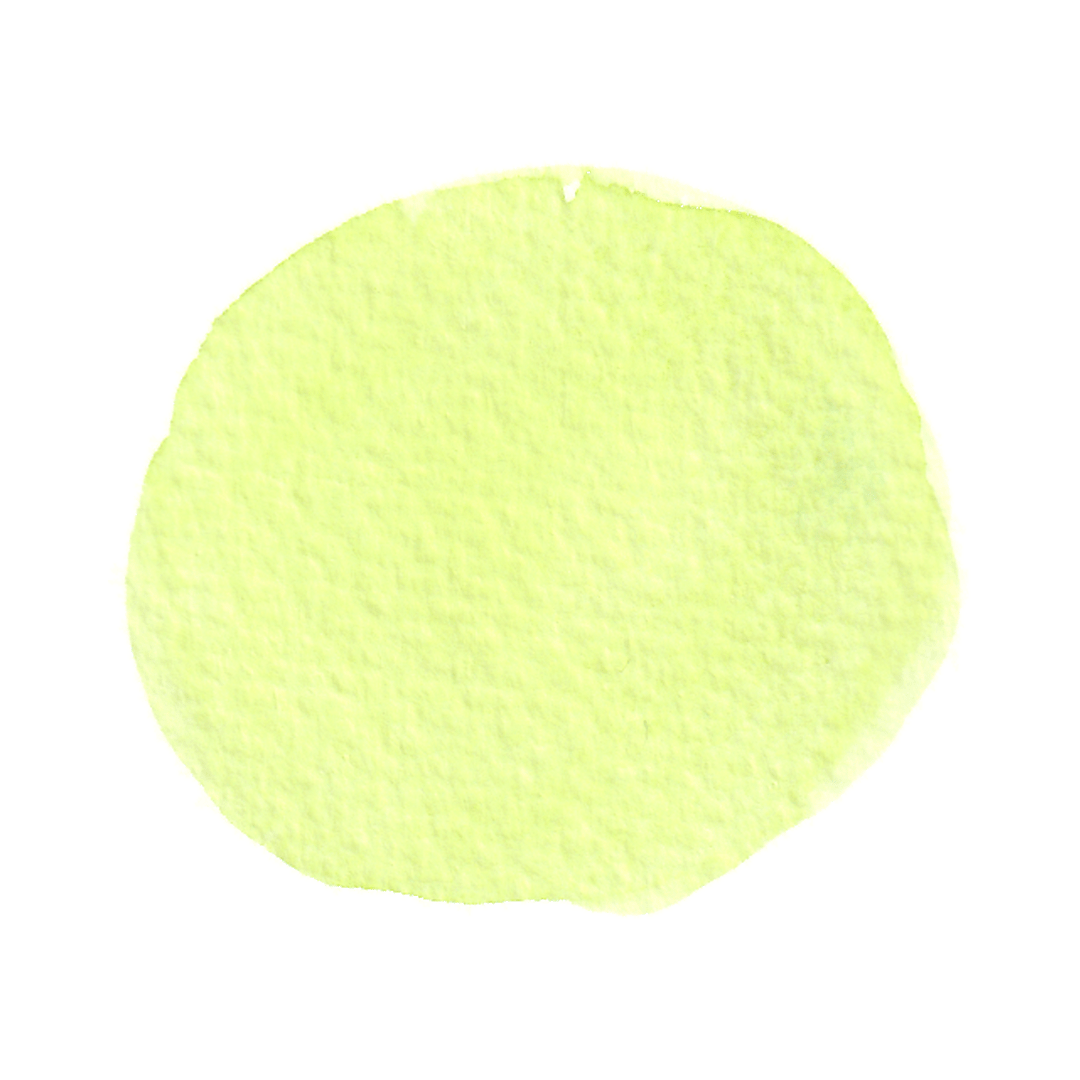 [Speaker Notes: Conclusion (15 mins):

Discuss what has happened with the two jars.
Ask the students if their predictions were accurate.
Use the data collected by the students to create a simple graph to help student visualize the differences in data between the 2 jars. 
Discuss why they think the jar with the lid was warmer than the jar without.
Encourage students to go home and talk about this with their parents or caregivers.]
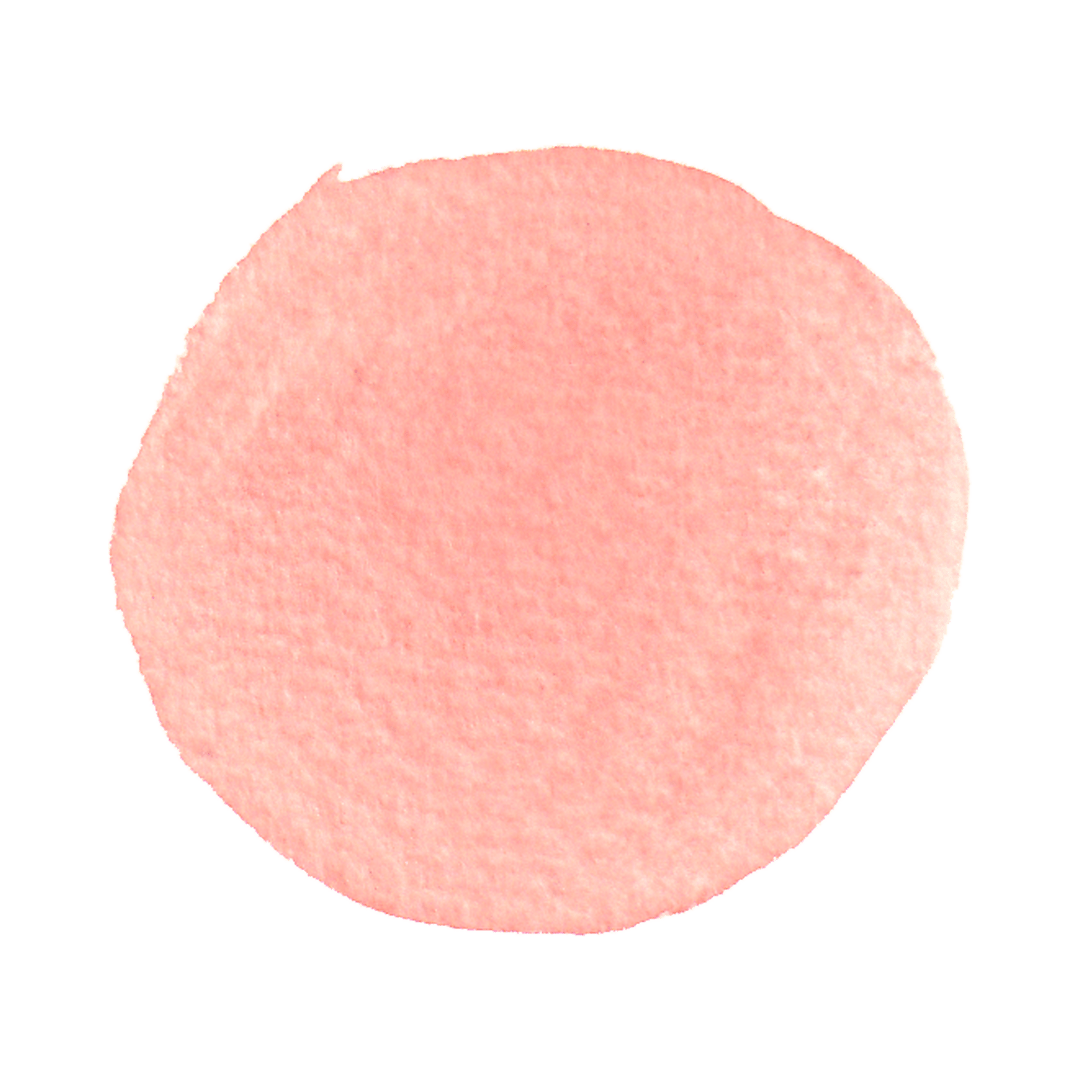 AU2.1
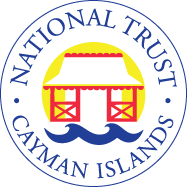 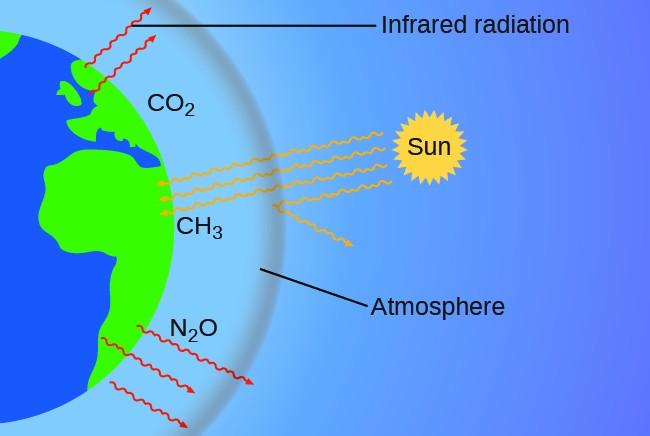 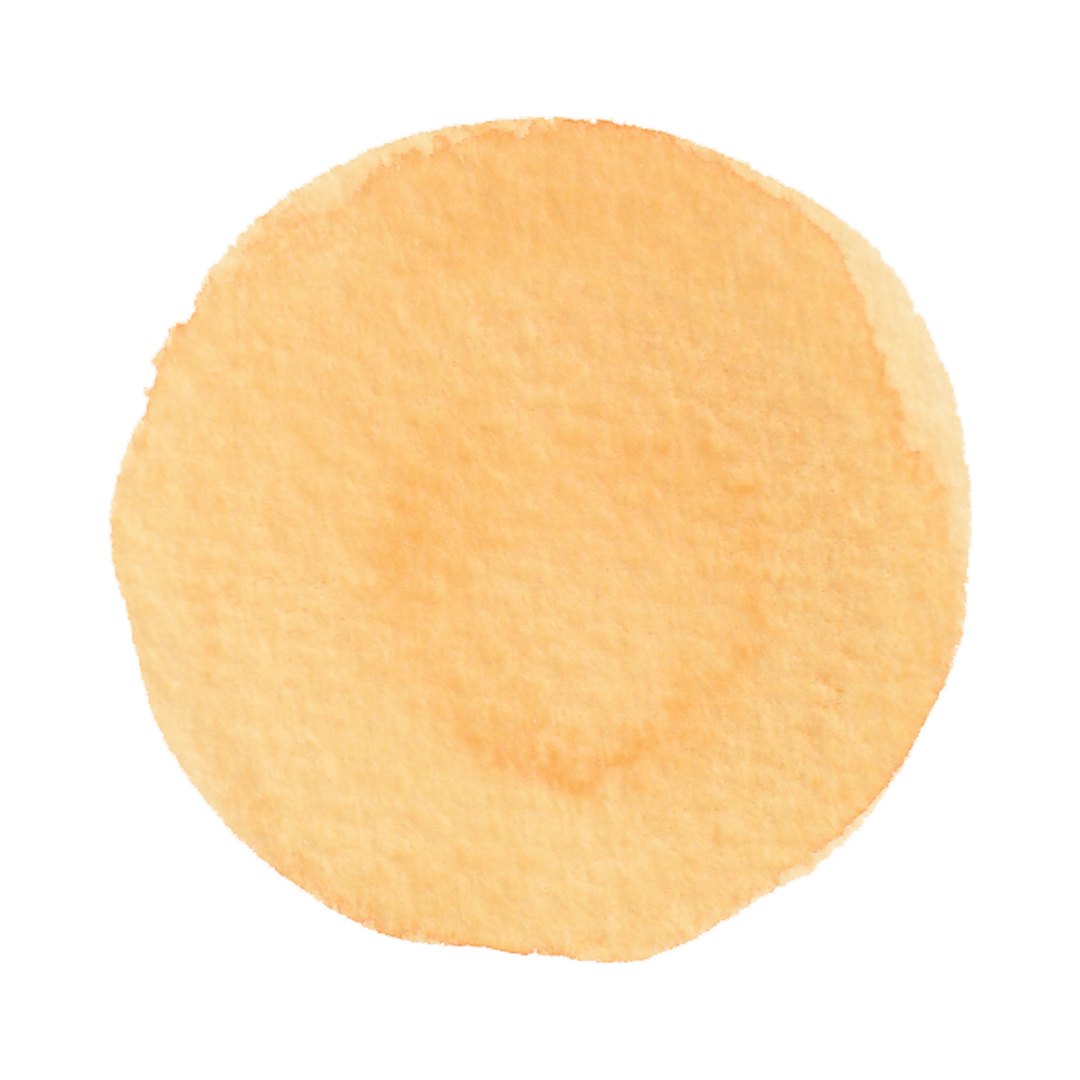 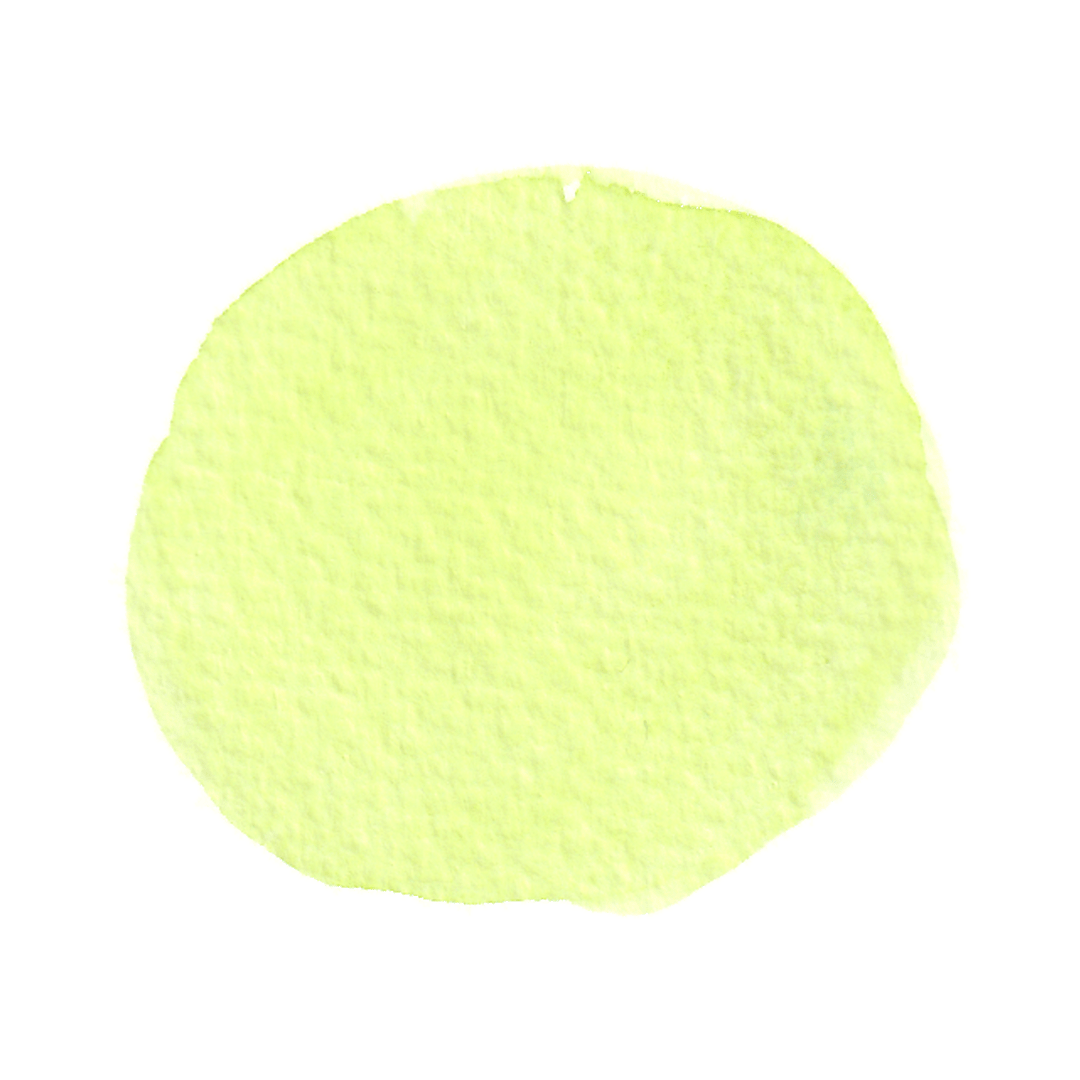 This Photo by Unknown Author is licensed under CC BY
[Speaker Notes: The next lesson will go deeper into understanding The Greenhouse Effect in a climate change context so this explanation does not need to be deep and can be done in simple terms.]
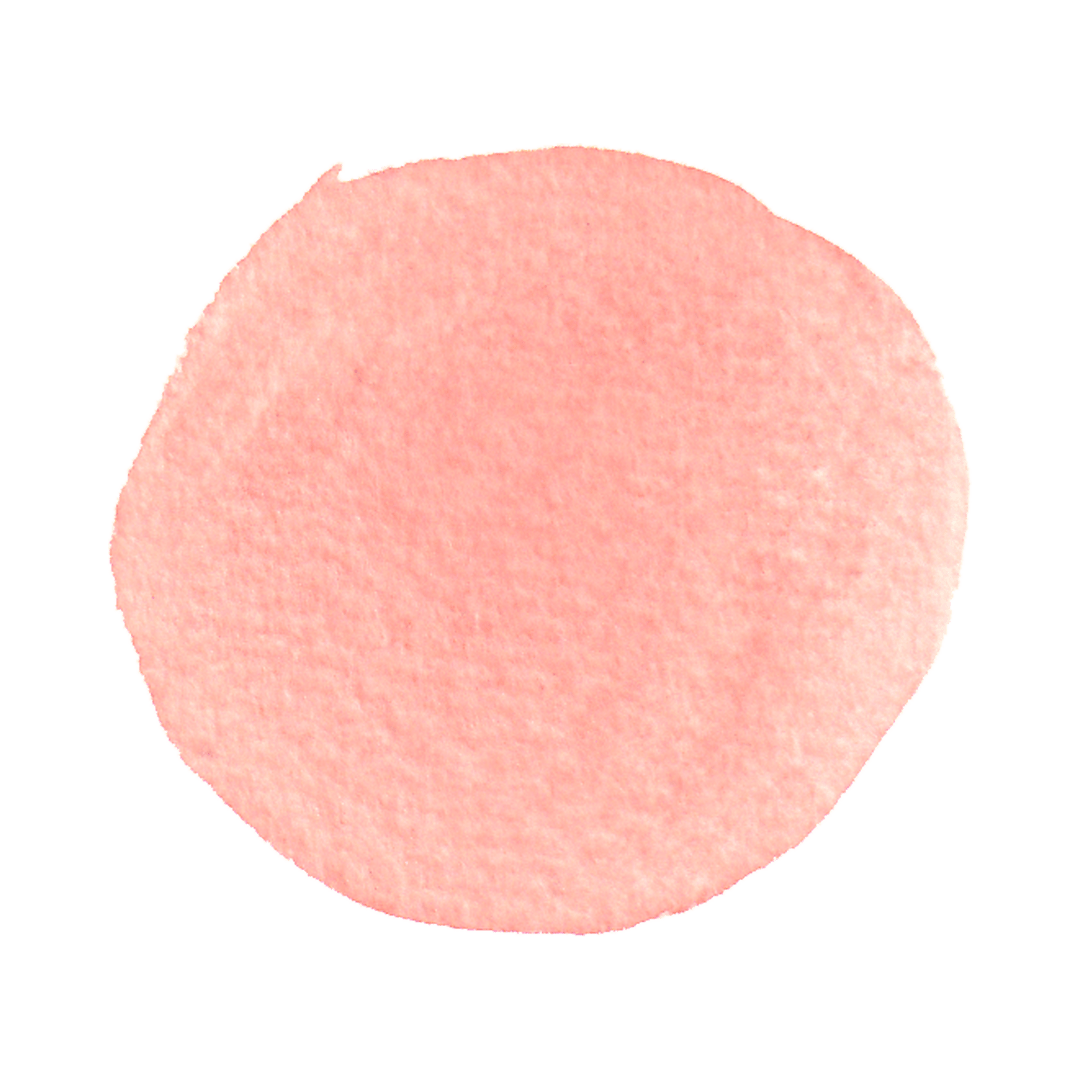 AU2.1
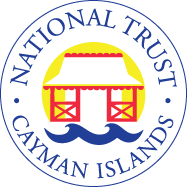 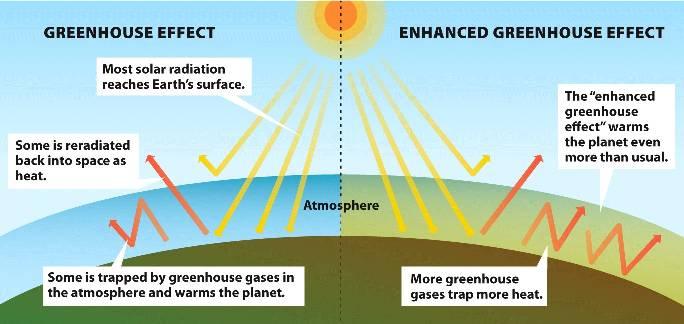 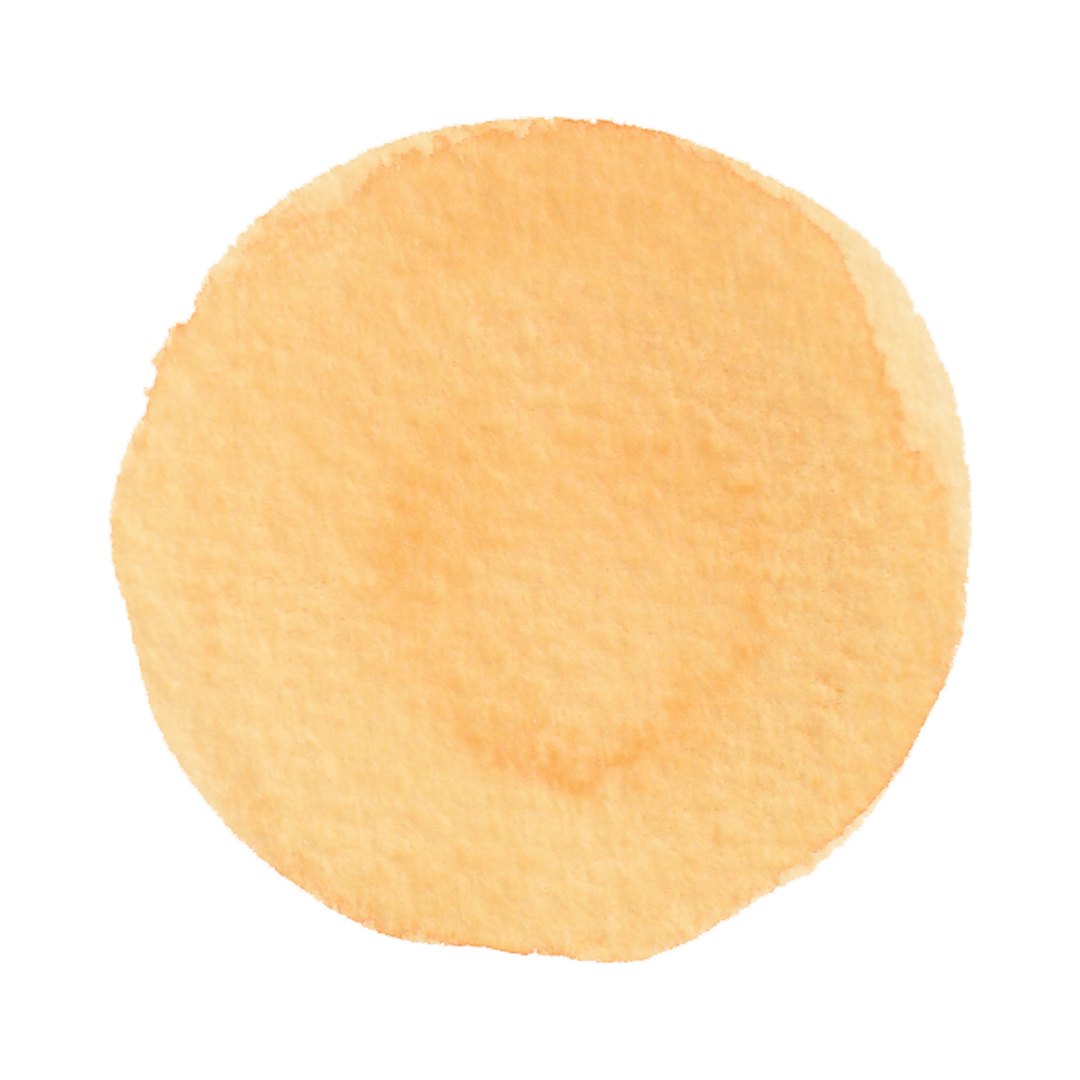 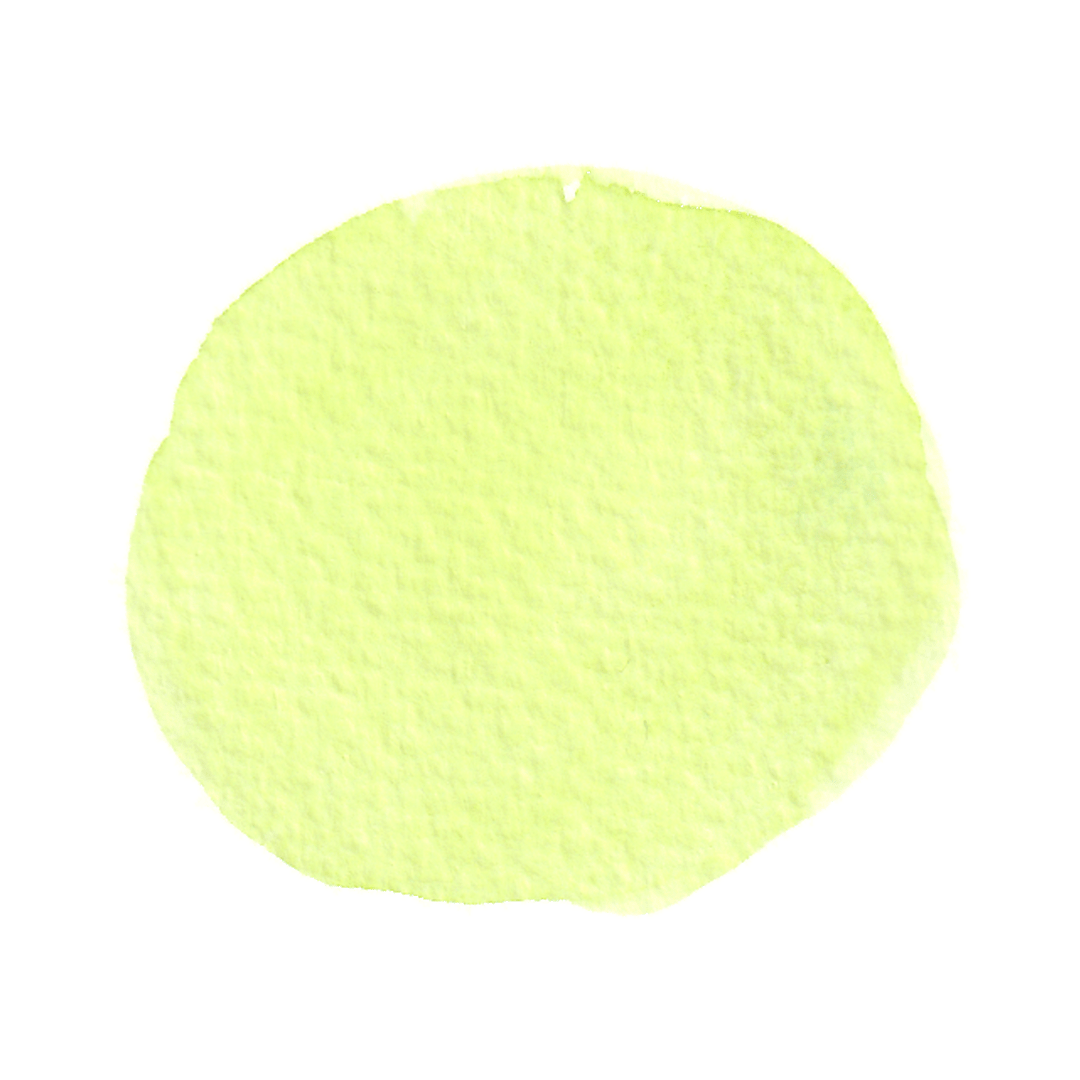 This Photo by Unknown Author is licensed under CC BY
[Speaker Notes: The Greenhouse Effect is a natural phenomenon, so in the case of climate change, they would refer to it as the Enhanced Greenhouse Effect that is causing the earth to warm faster and more then usual. 

The next lesson will go deeper into understanding The Greenhouse Effect in a climate change context so this explanation does not need to be deep and can be done in simple terms.]
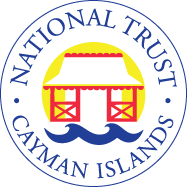 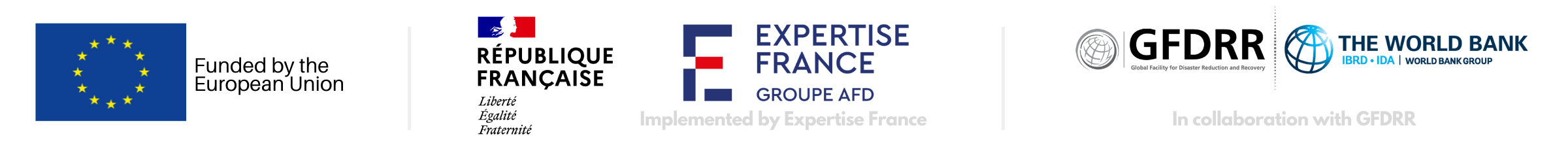 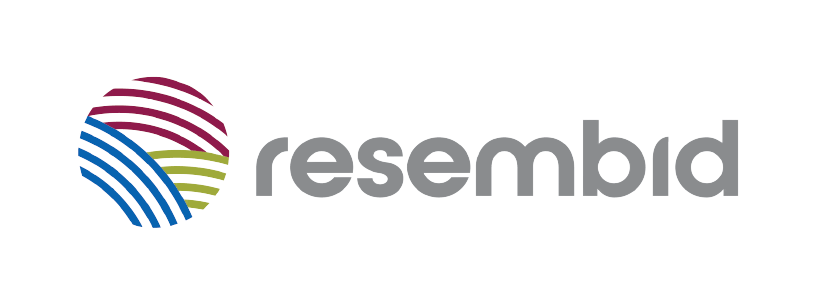